CS1033 Assignment 1 Slide Show (Group 6)
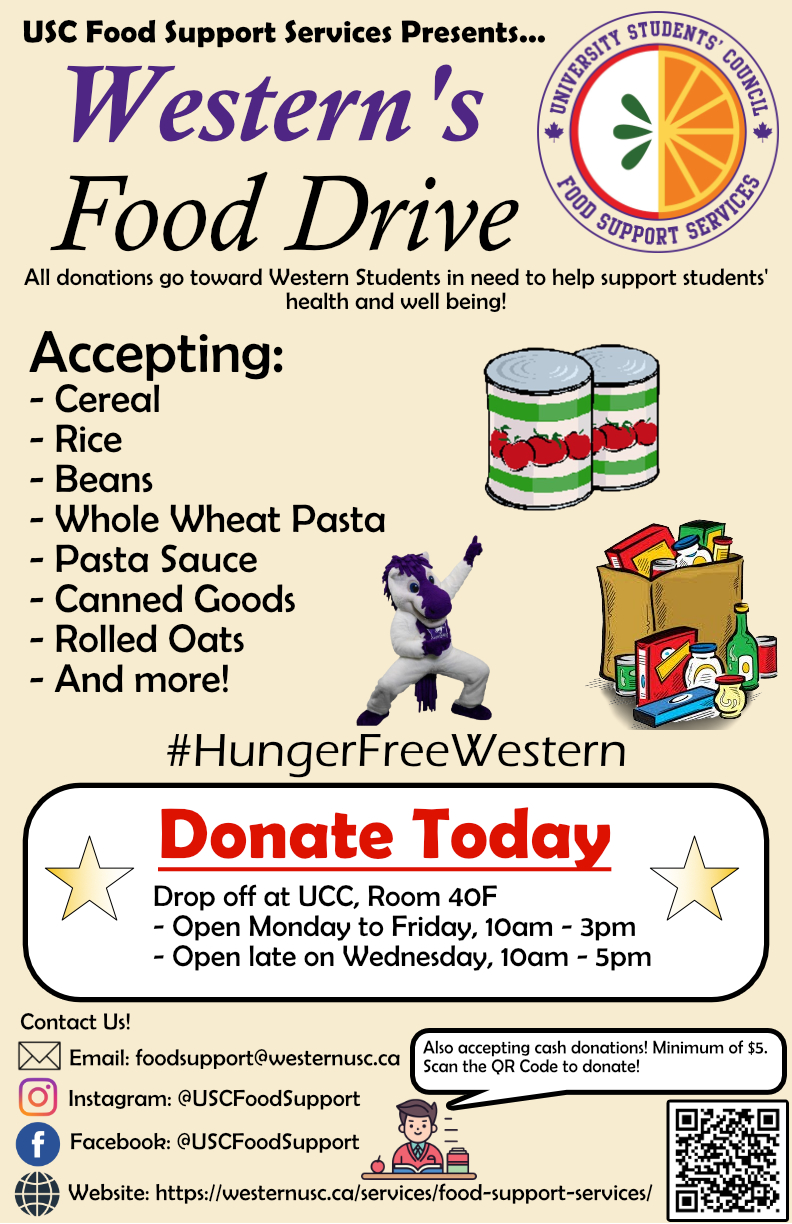 2/71
[Speaker Notes: zzhuan42_poster.jpg]
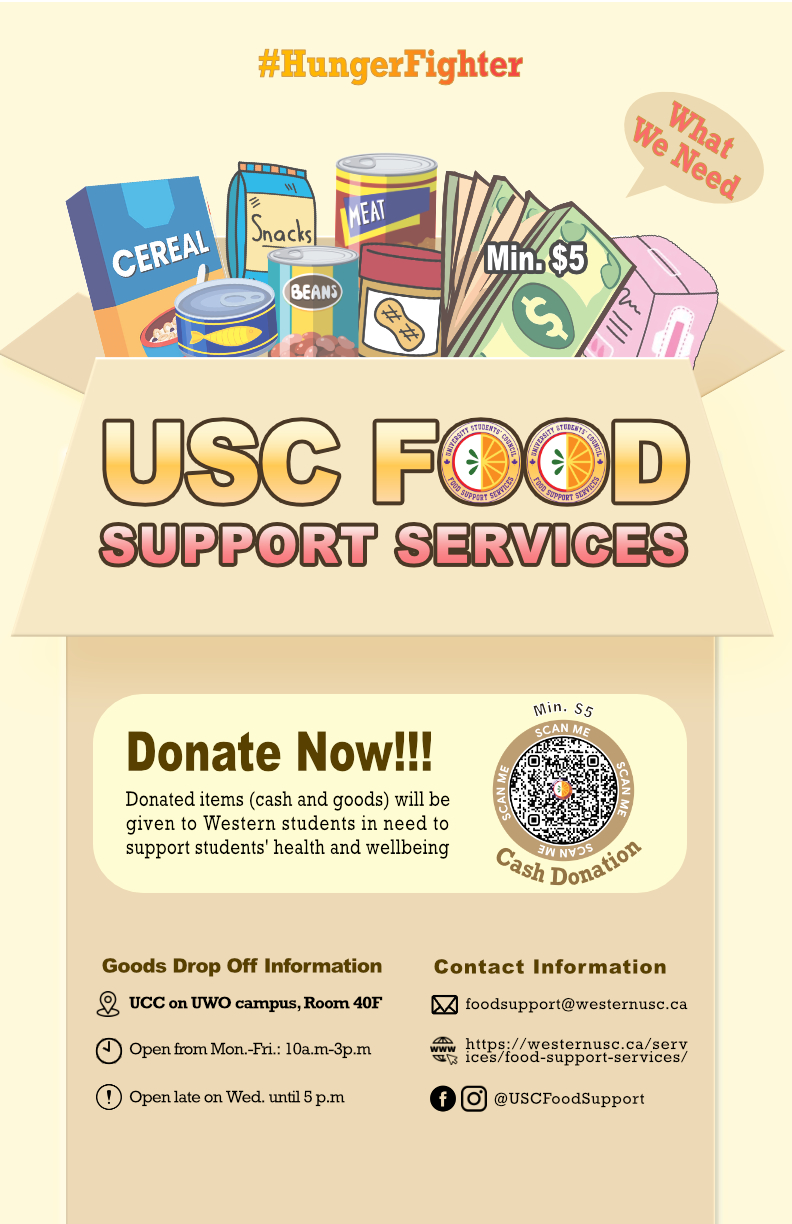 3/71
[Speaker Notes: zzha966_poster.jpg]
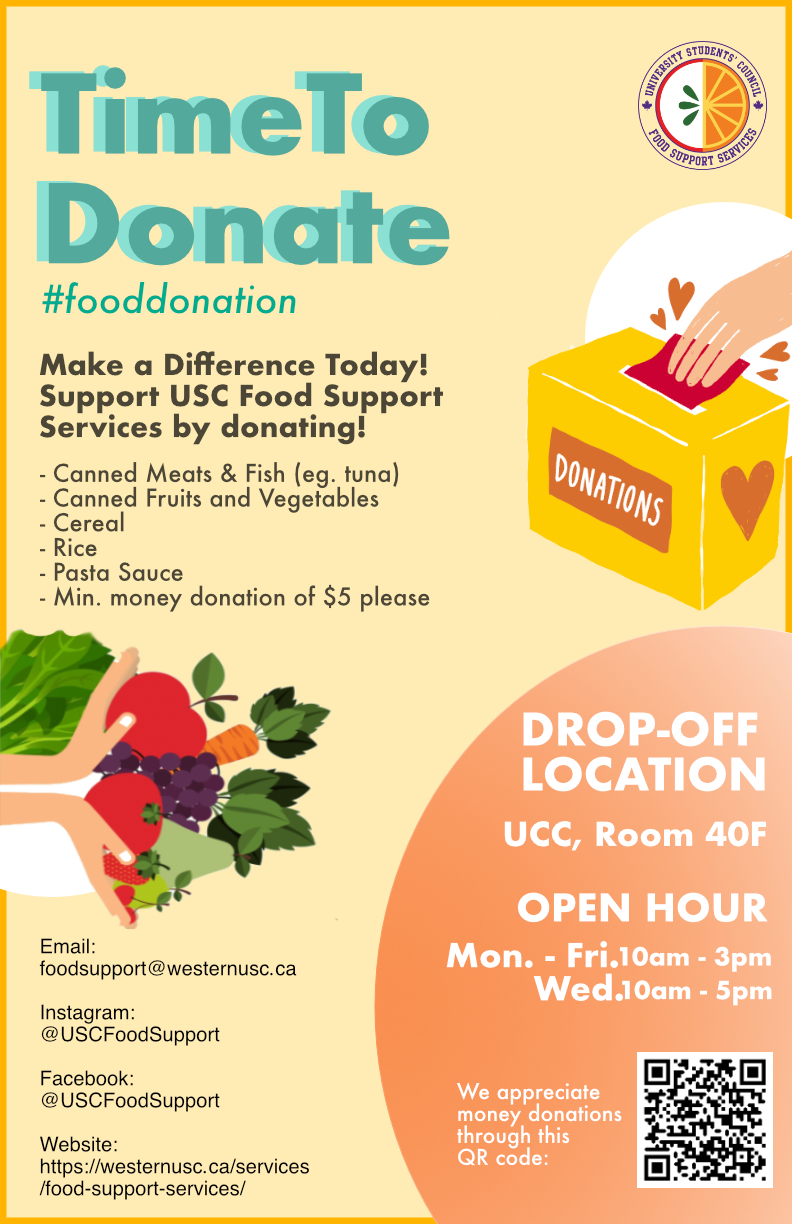 4/71
[Speaker Notes: zzha937_poster.jpg]
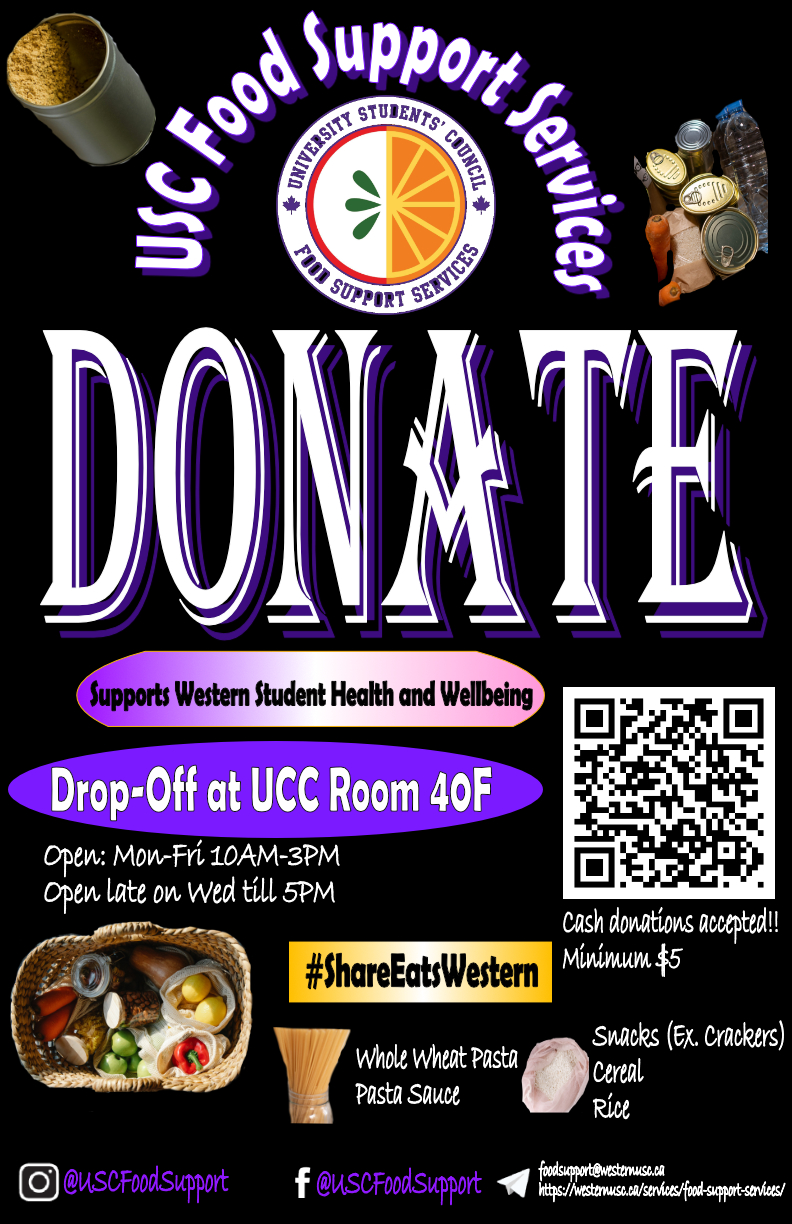 5/71
[Speaker Notes: zzha673_poster.jpg]
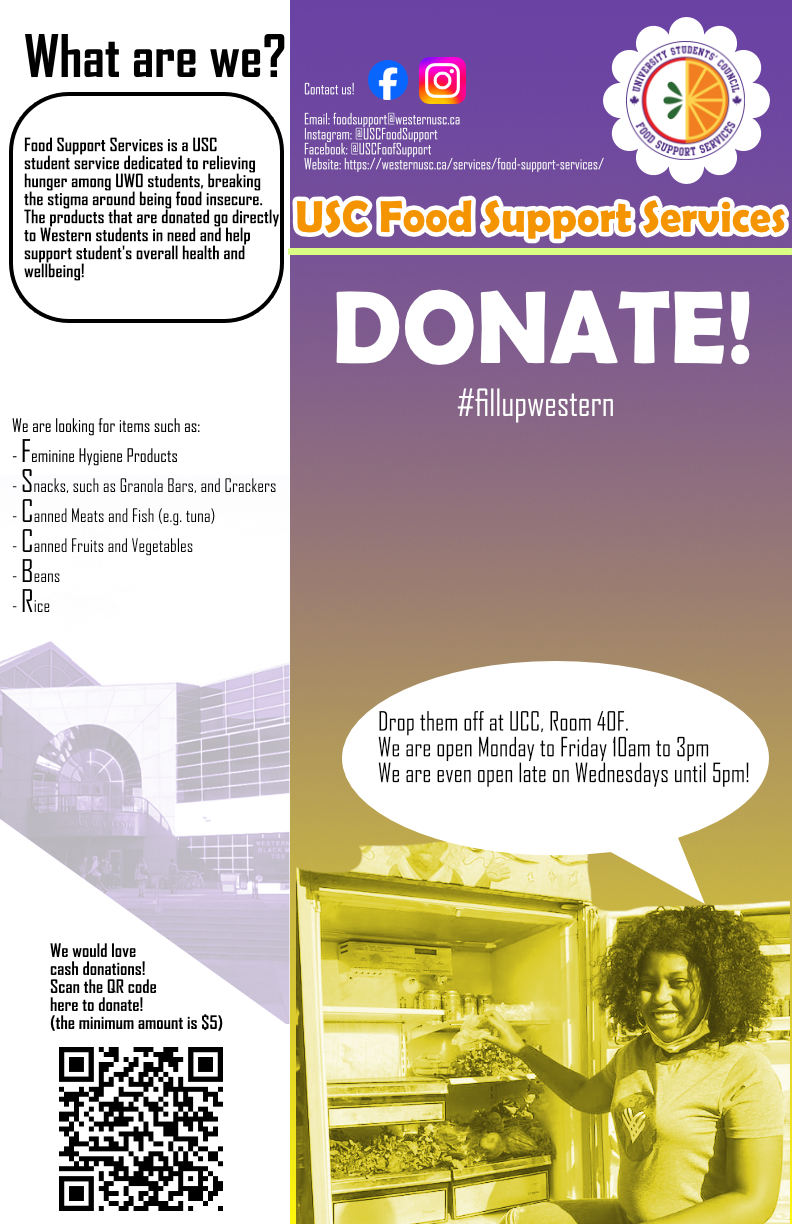 6/71
[Speaker Notes: zxie268_poster.jpg]
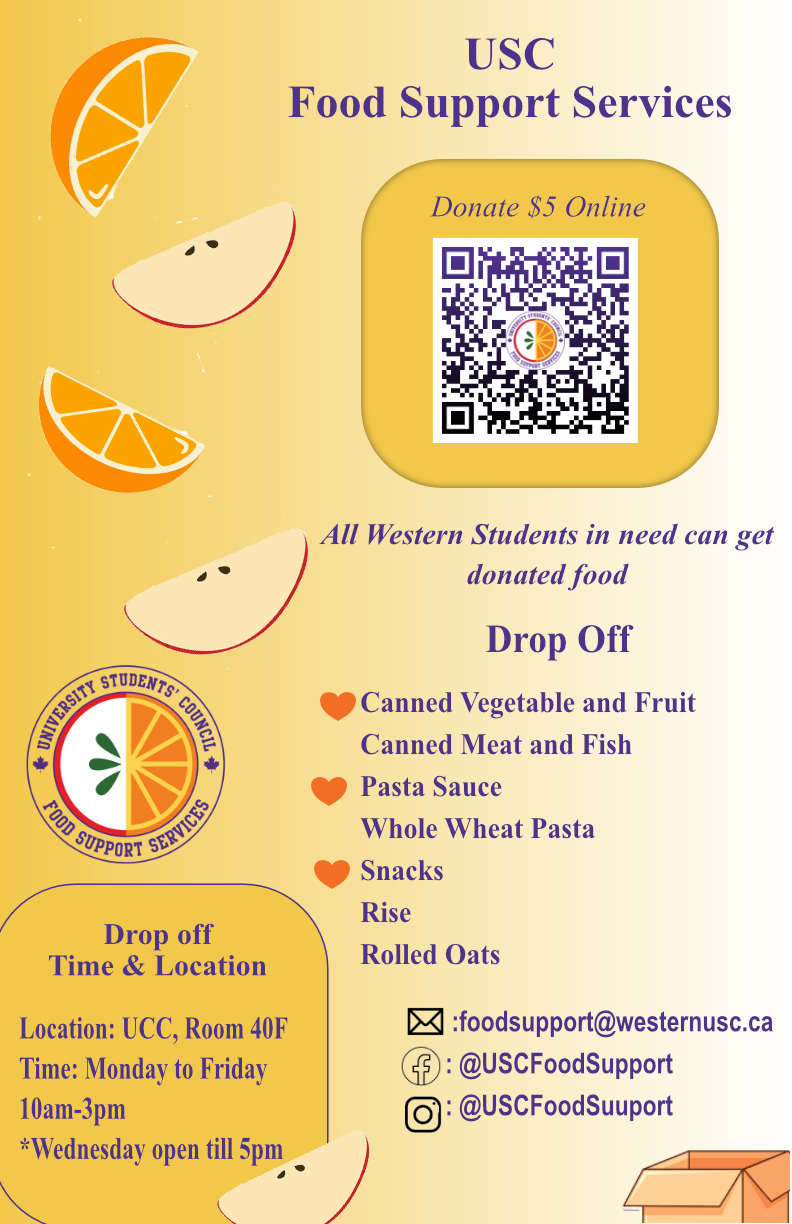 7/71
[Speaker Notes: zwan2934_poster.jpg]
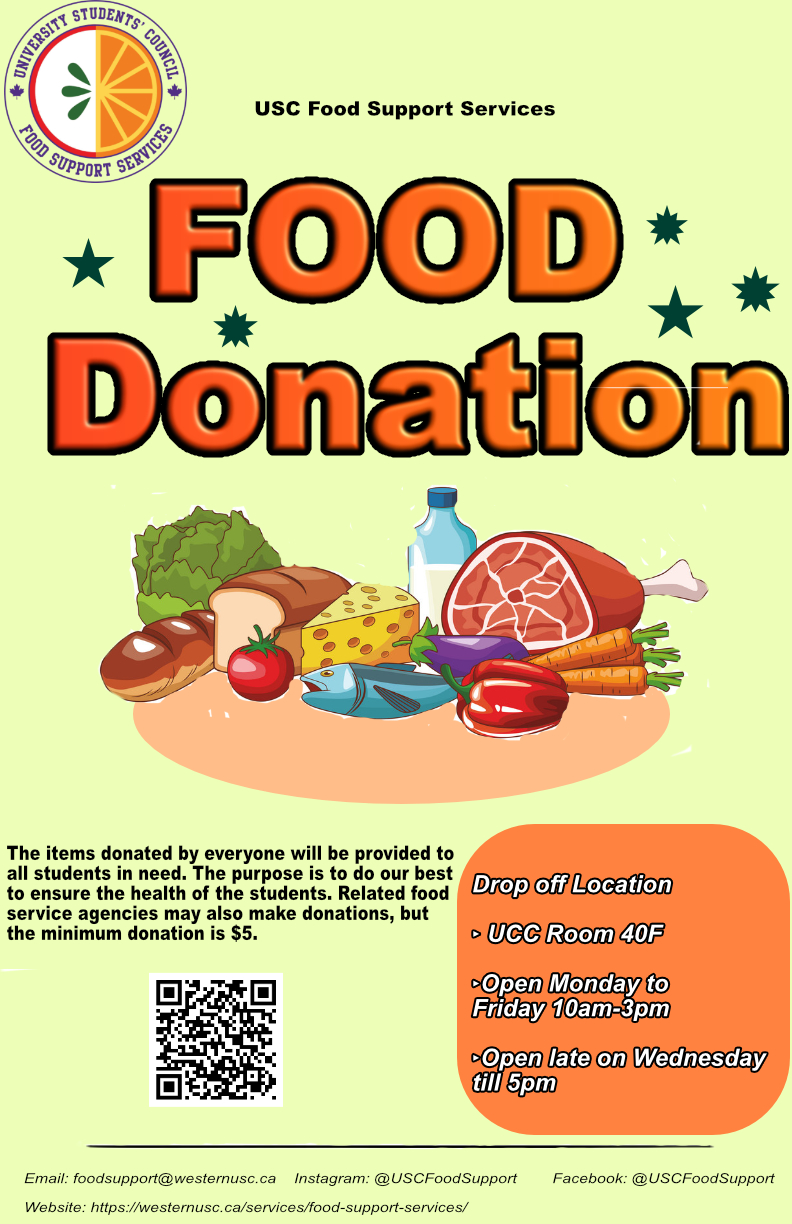 8/71
[Speaker Notes: zwan2924_poster.jpg]
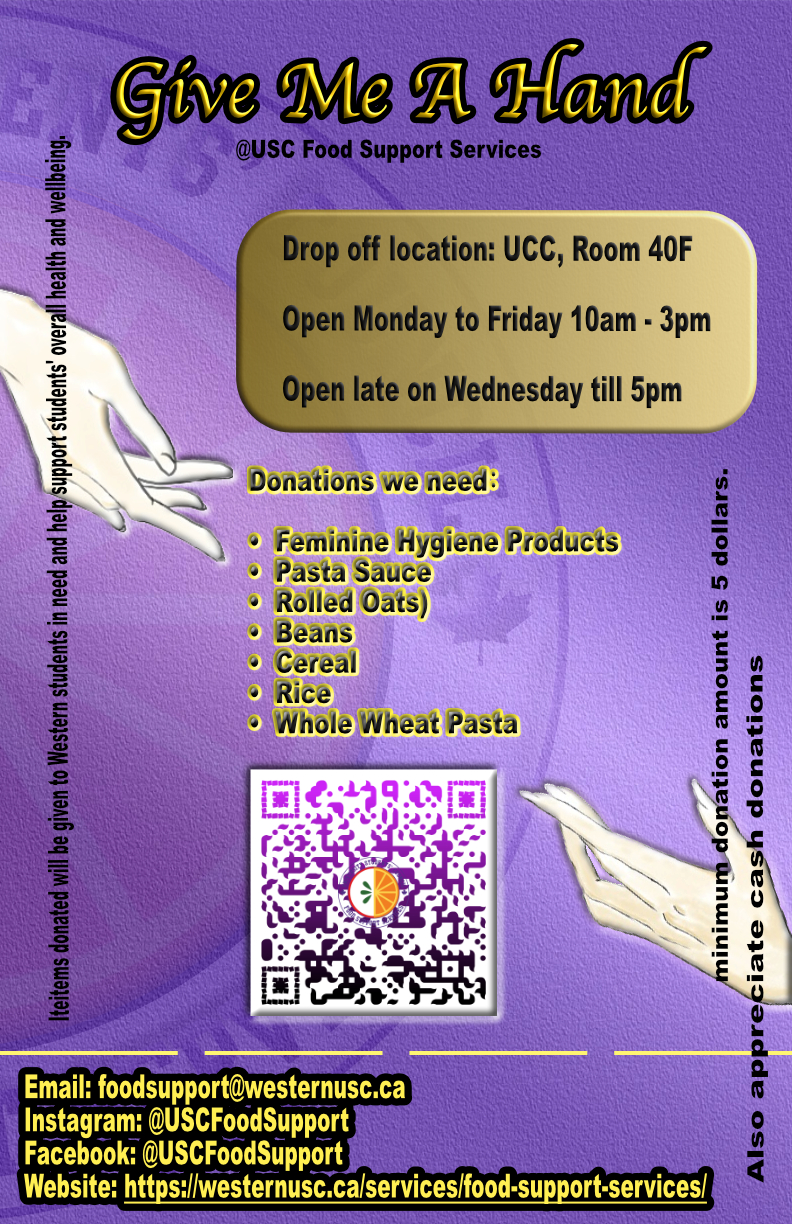 9/71
[Speaker Notes: yzhu844_poster.jpg]
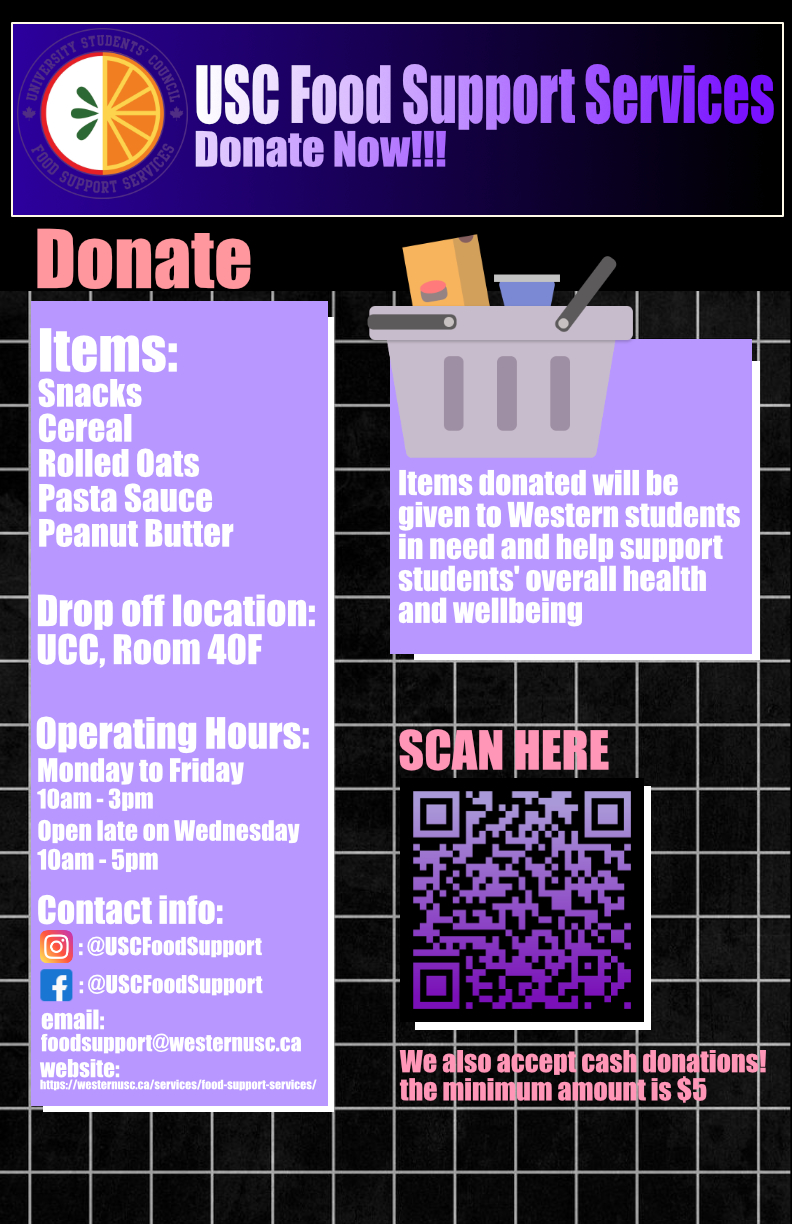 10/71
[Speaker Notes: yyan2292_poster.jpg]
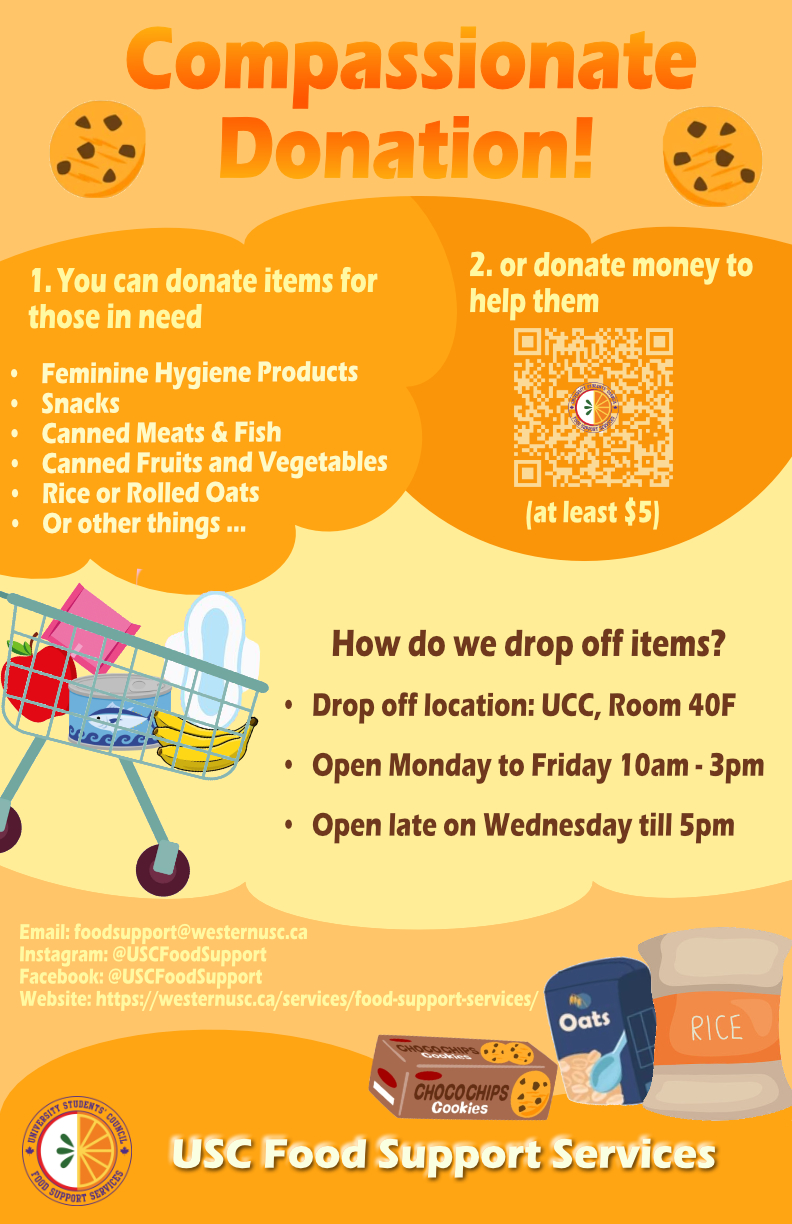 11/71
[Speaker Notes: yxue286_poster.jpg]
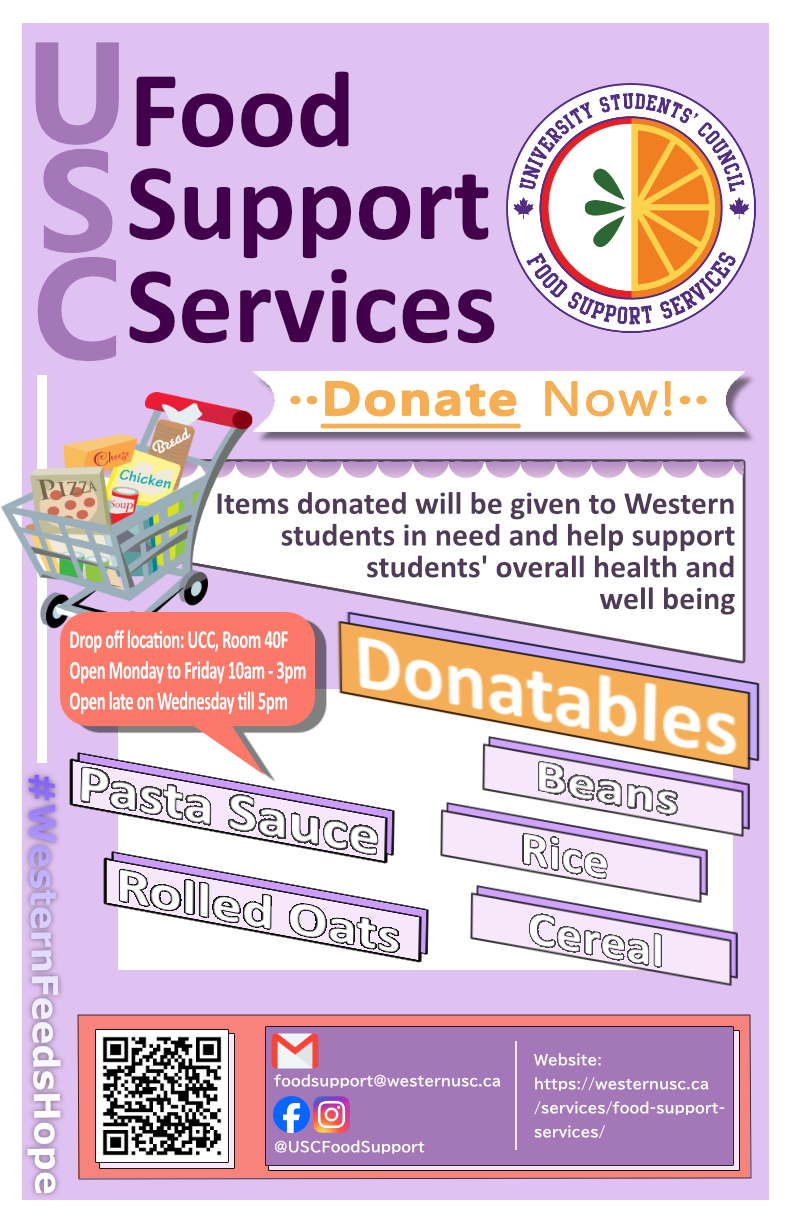 12/71
[Speaker Notes: ywan5656_poster.jpg]
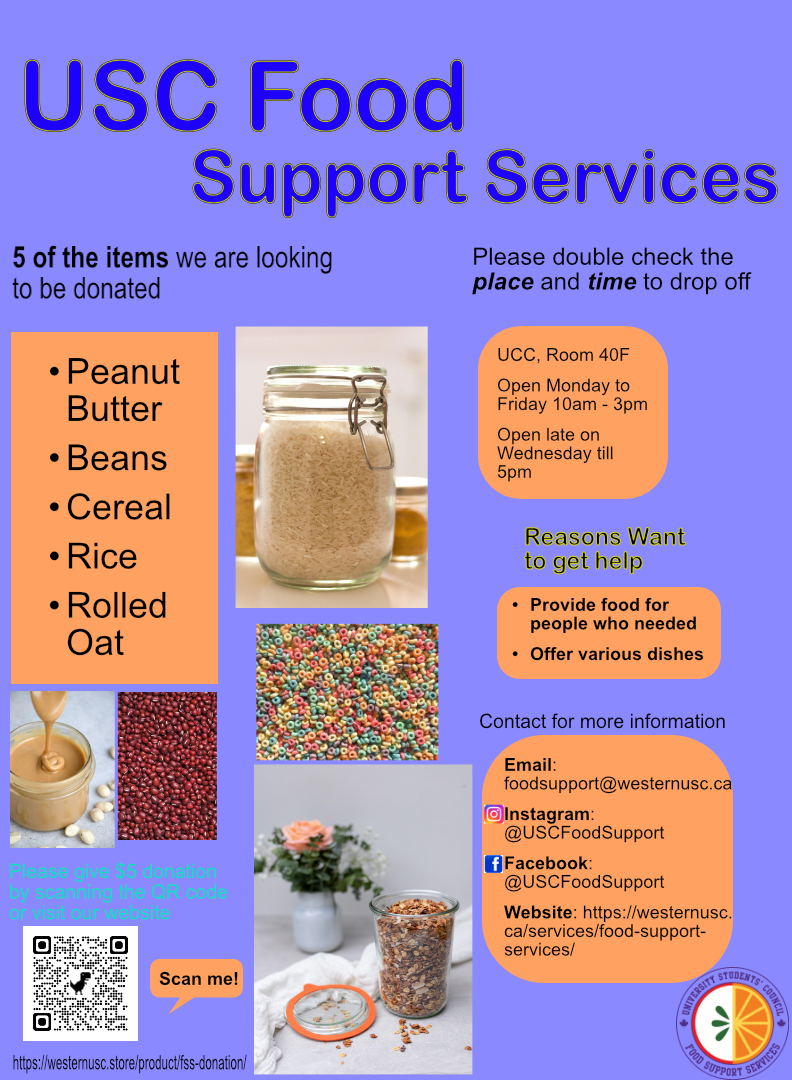 13/71
[Speaker Notes: xzhu492_poster.jpg]
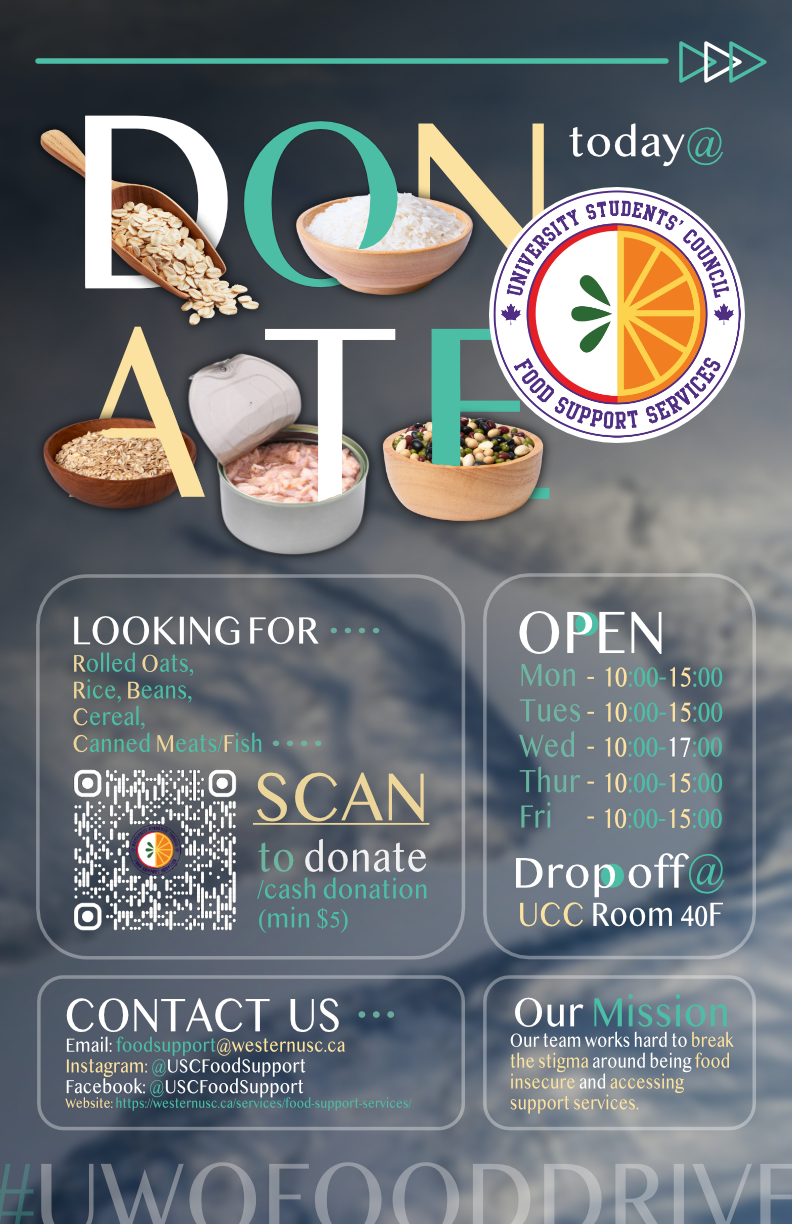 14/71
[Speaker Notes: xyu566_poster.jpg]
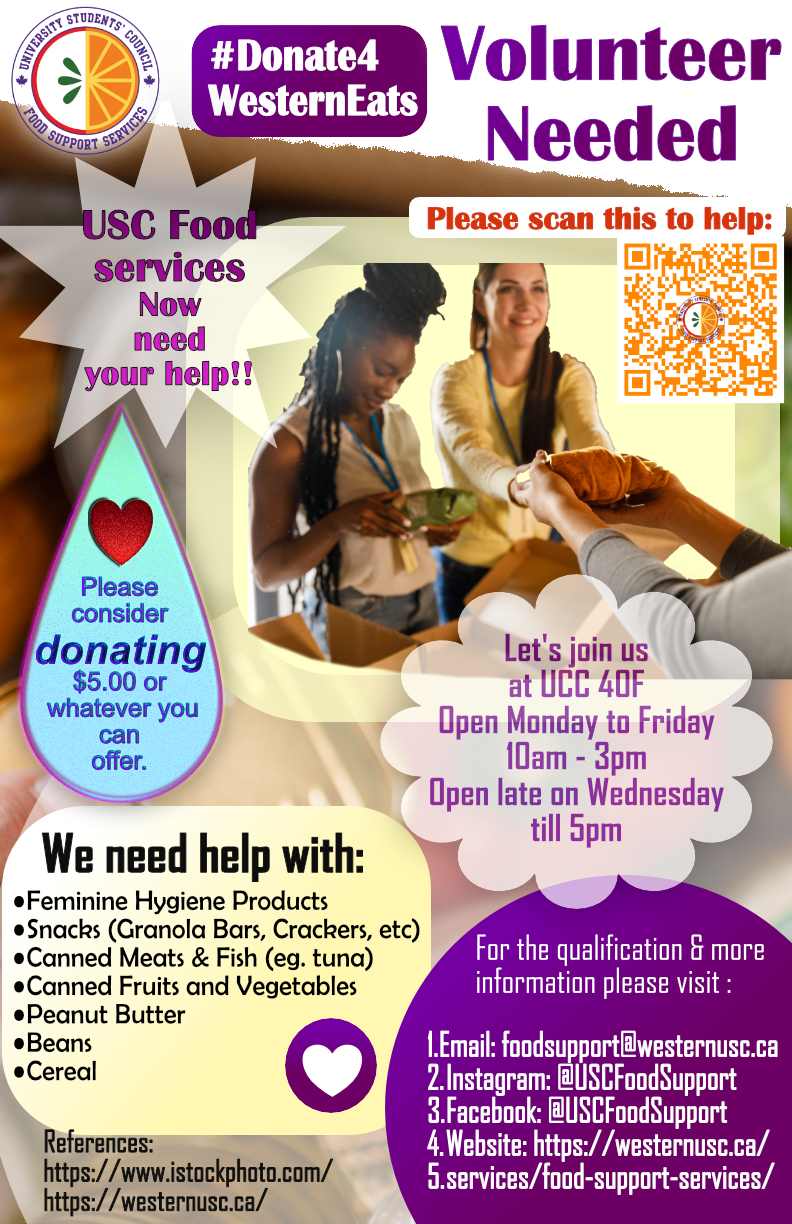 15/71
[Speaker Notes: xyu525_poster.jpg]
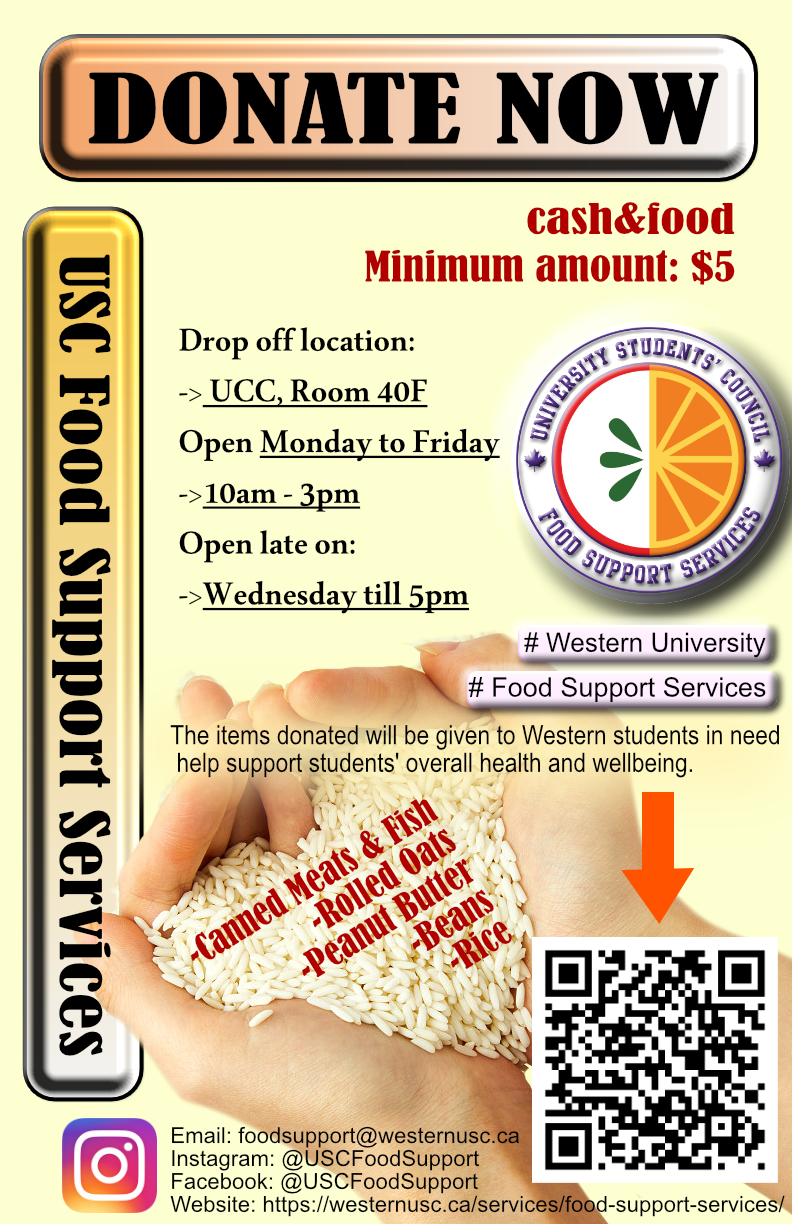 16/71
[Speaker Notes: xwan2747_poster.jpg]
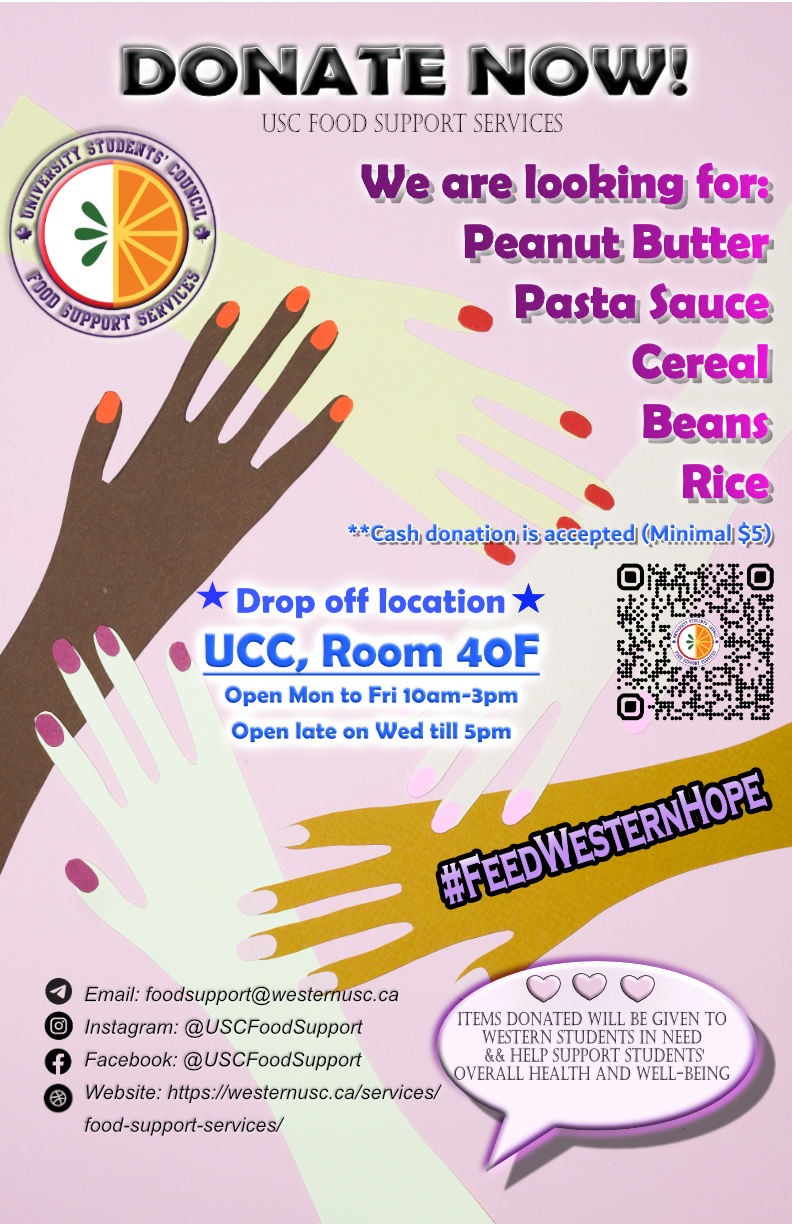 17/71
[Speaker Notes: wzeng29_poster.jpg]
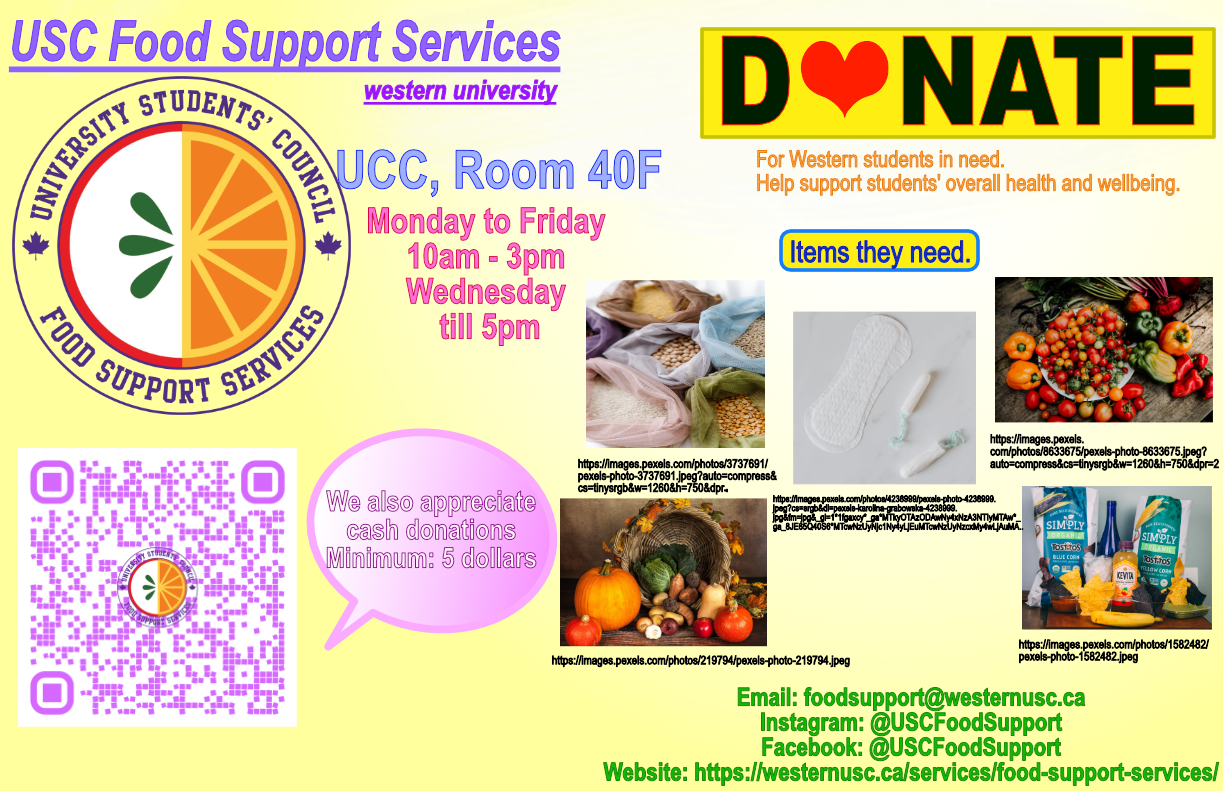 18/71
[Speaker Notes: wxiao56_poster.jpg]
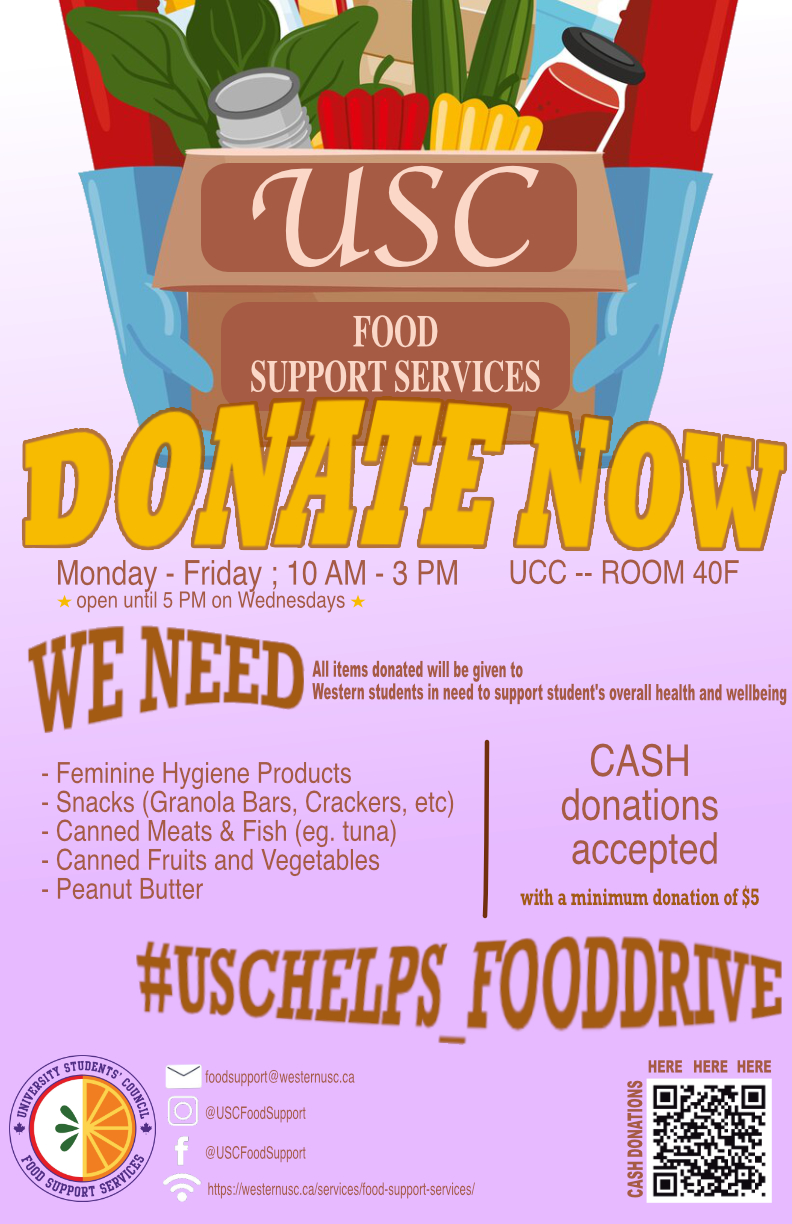 19/71
[Speaker Notes: wweng22_poster.jpg]
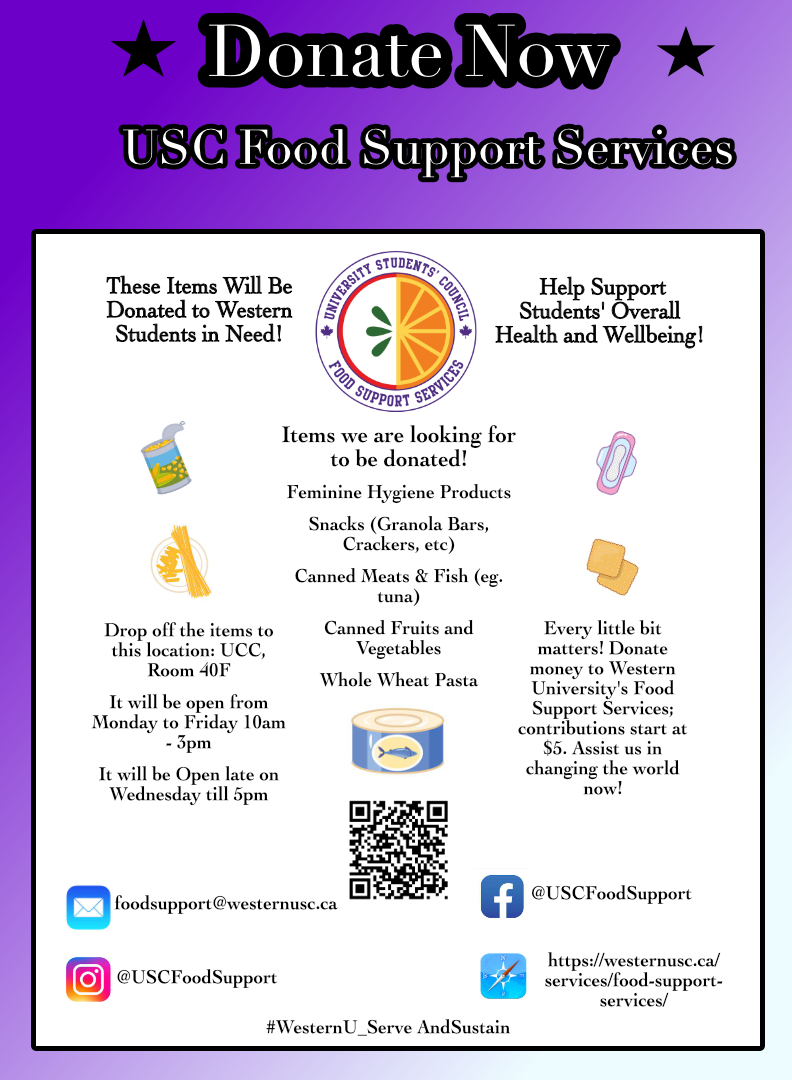 20/71
[Speaker Notes: twine2_poster.jpg]
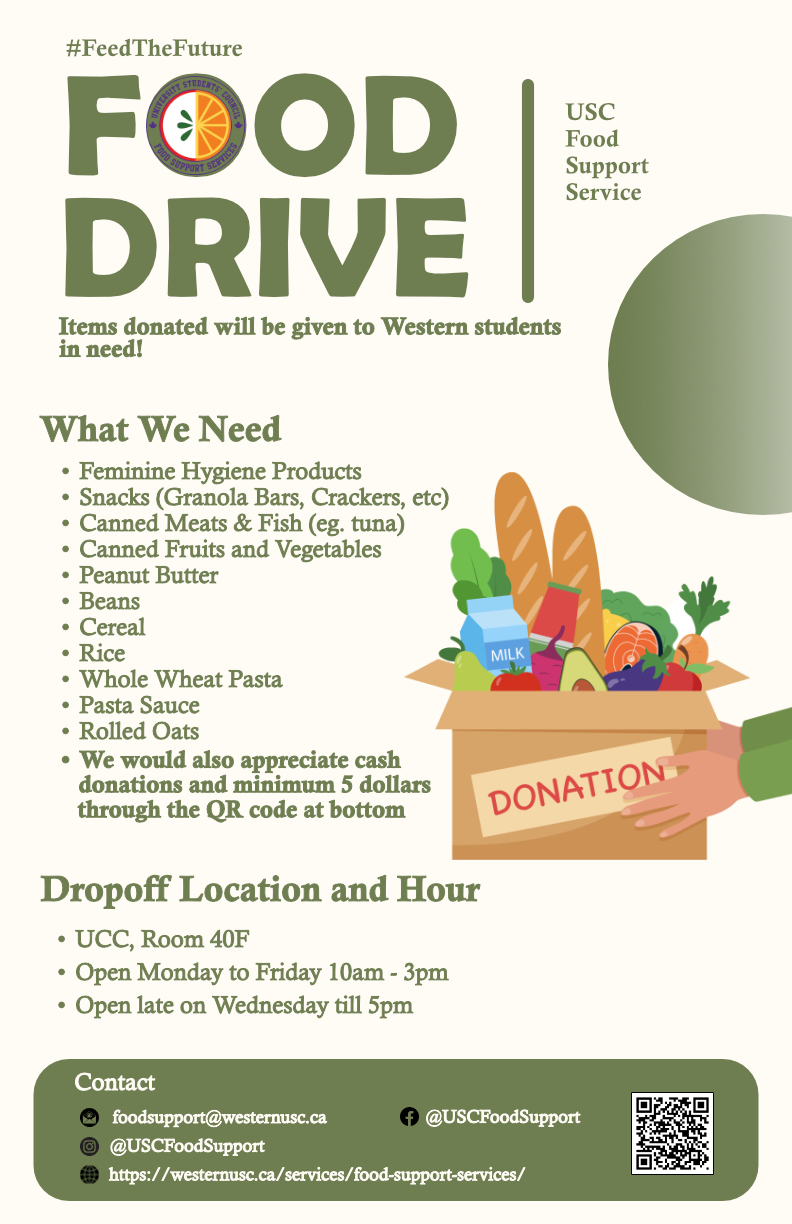 21/71
[Speaker Notes: twang842_poster.jpg]
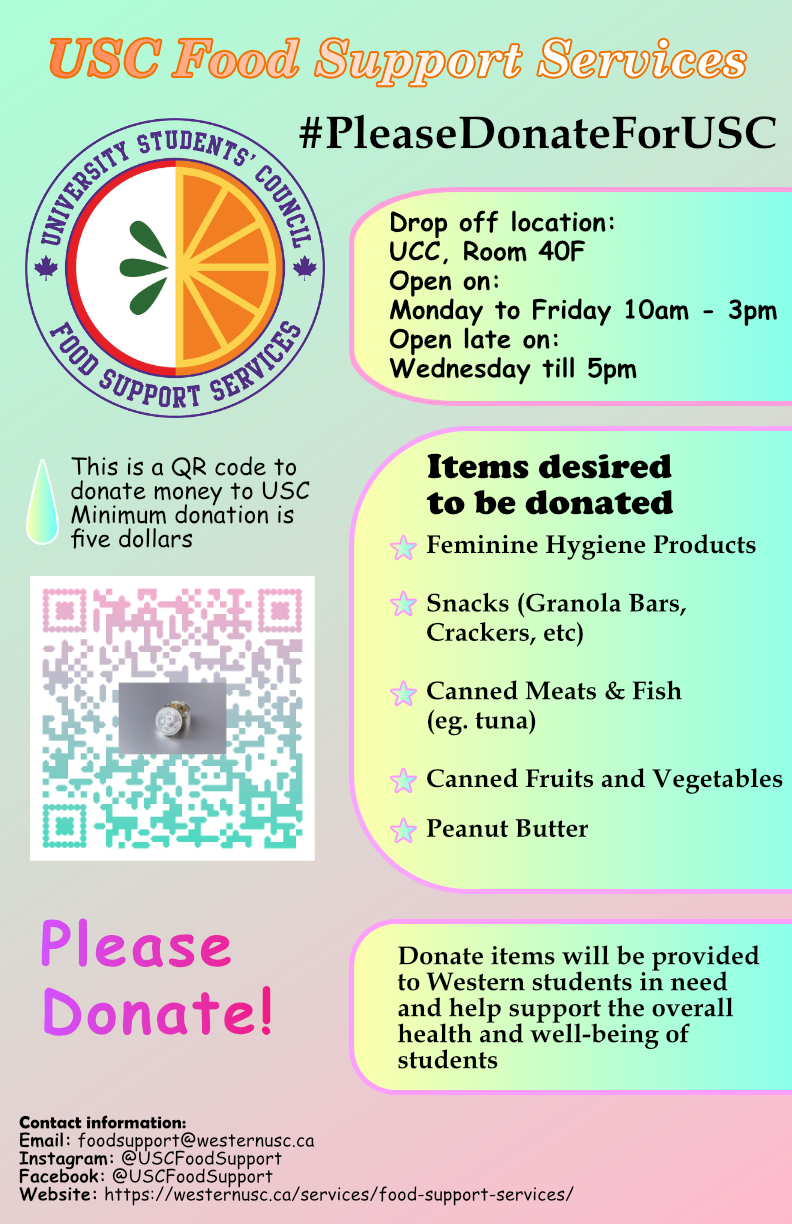 22/71
[Speaker Notes: szha326_poster.jpg]
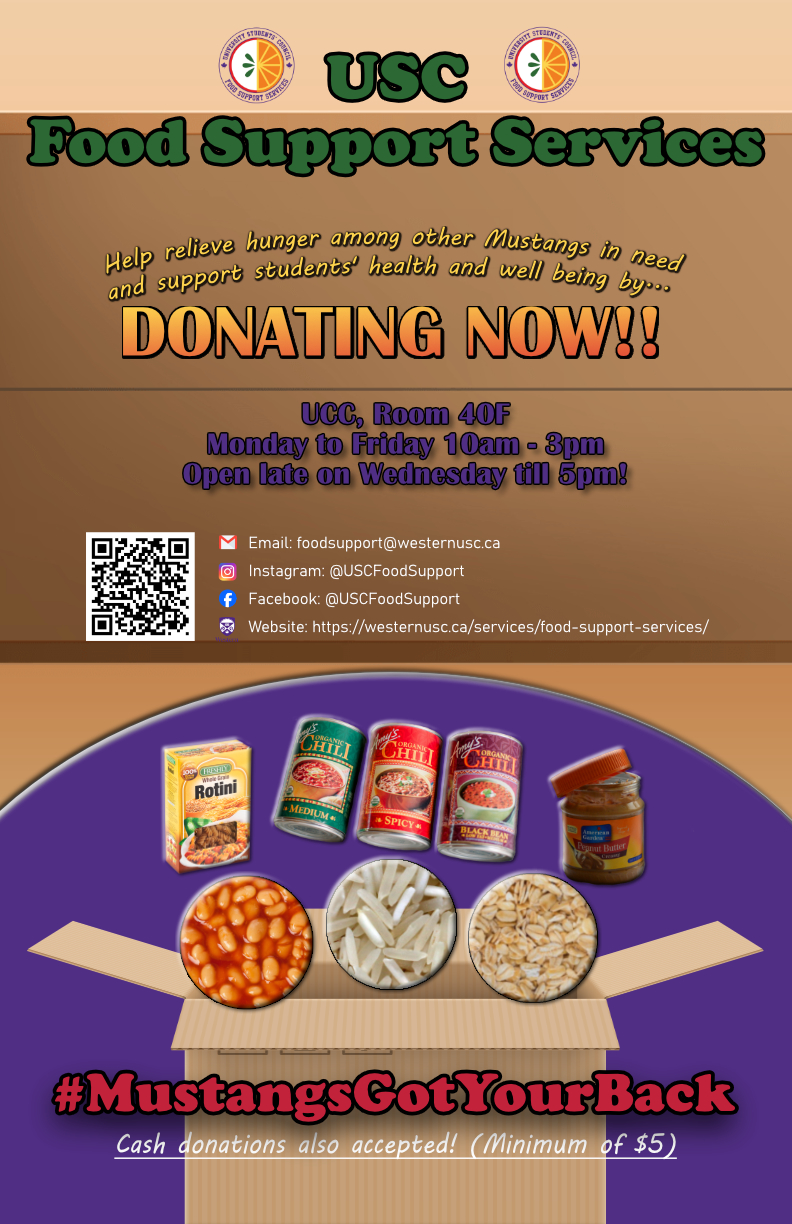 23/71
[Speaker Notes: szewdu_poster.jpg]
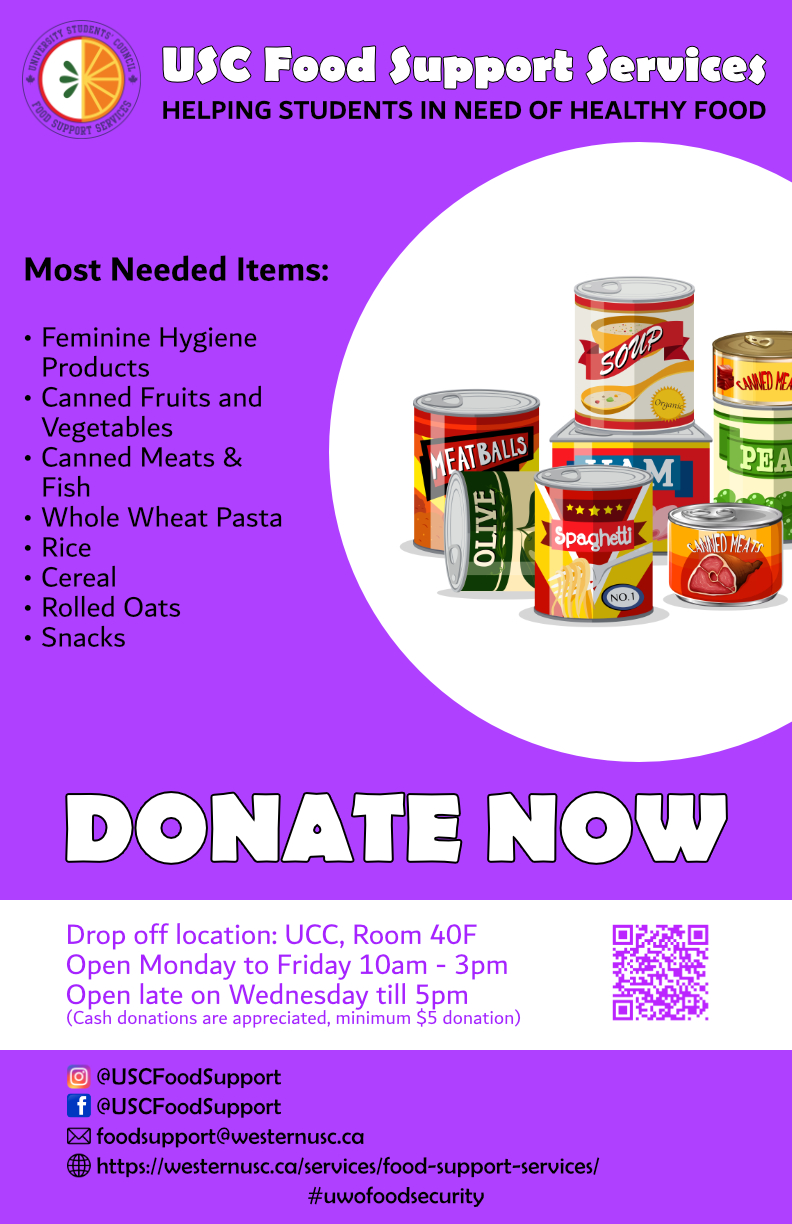 24/71
[Speaker Notes: szekria_poster.jpg]
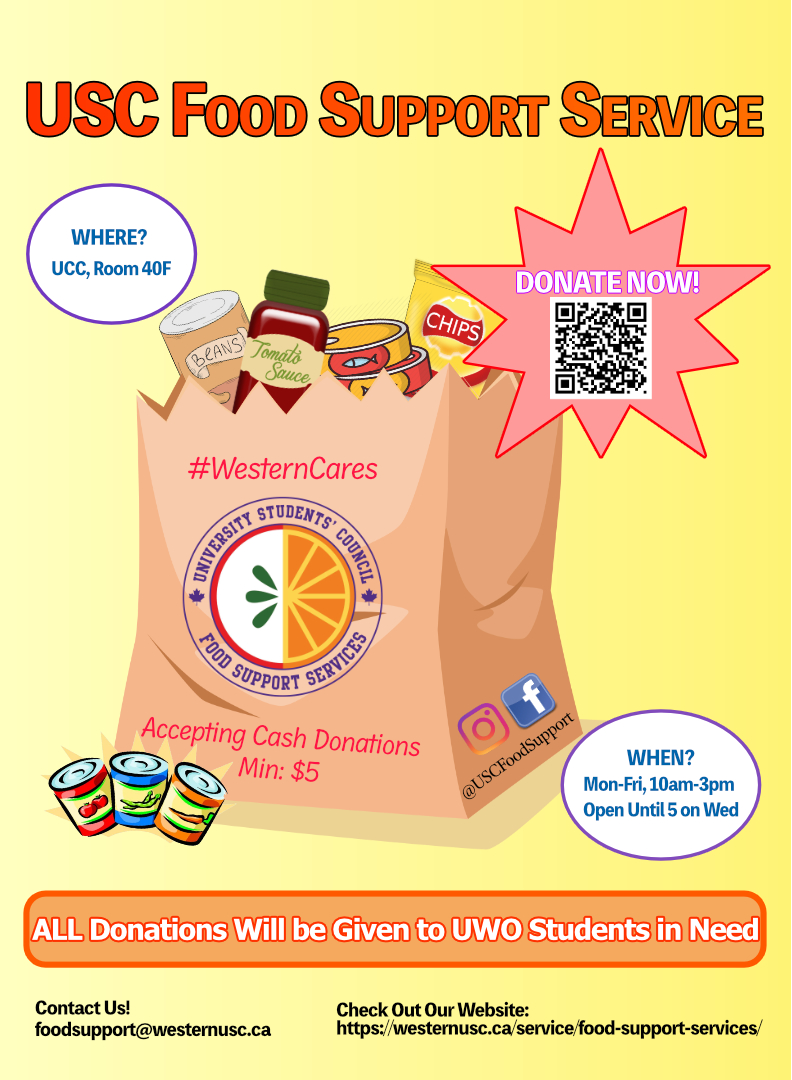 25/71
[Speaker Notes: swozan_poster.jpg]
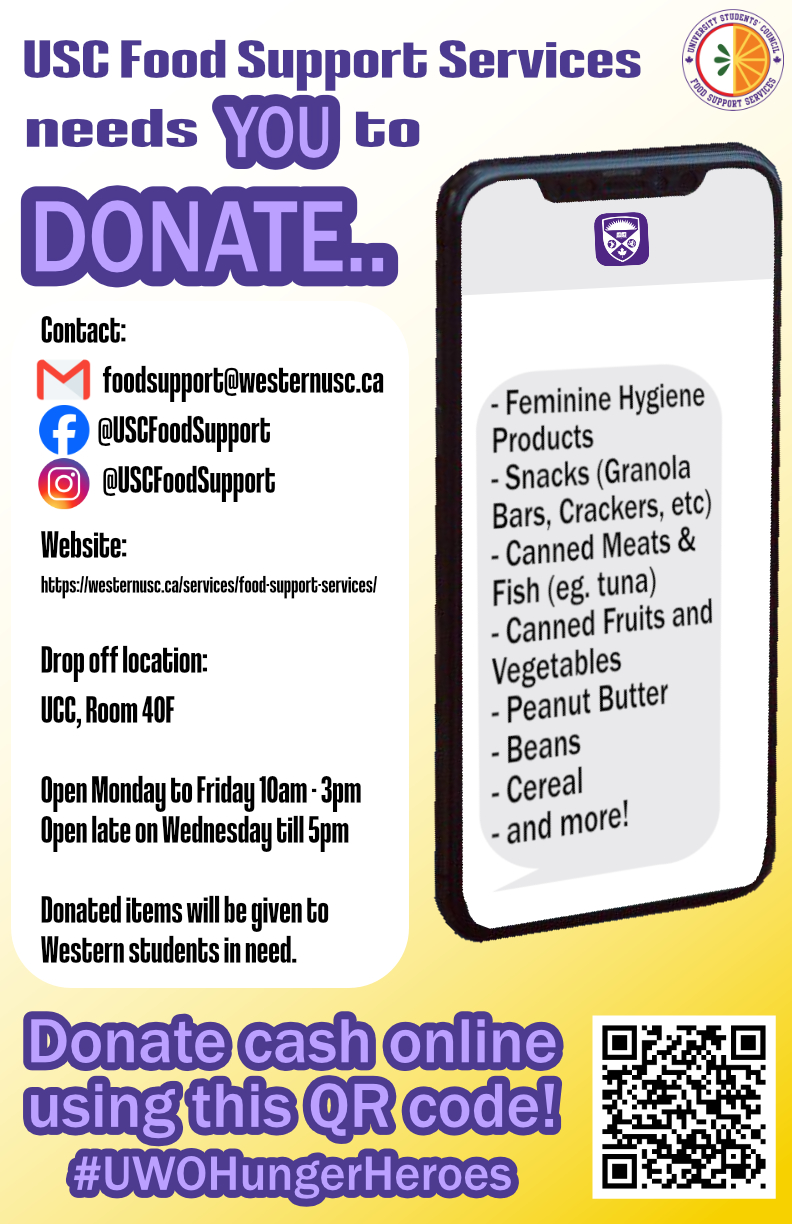 26/71
[Speaker Notes: swobscha_poster.jpg]
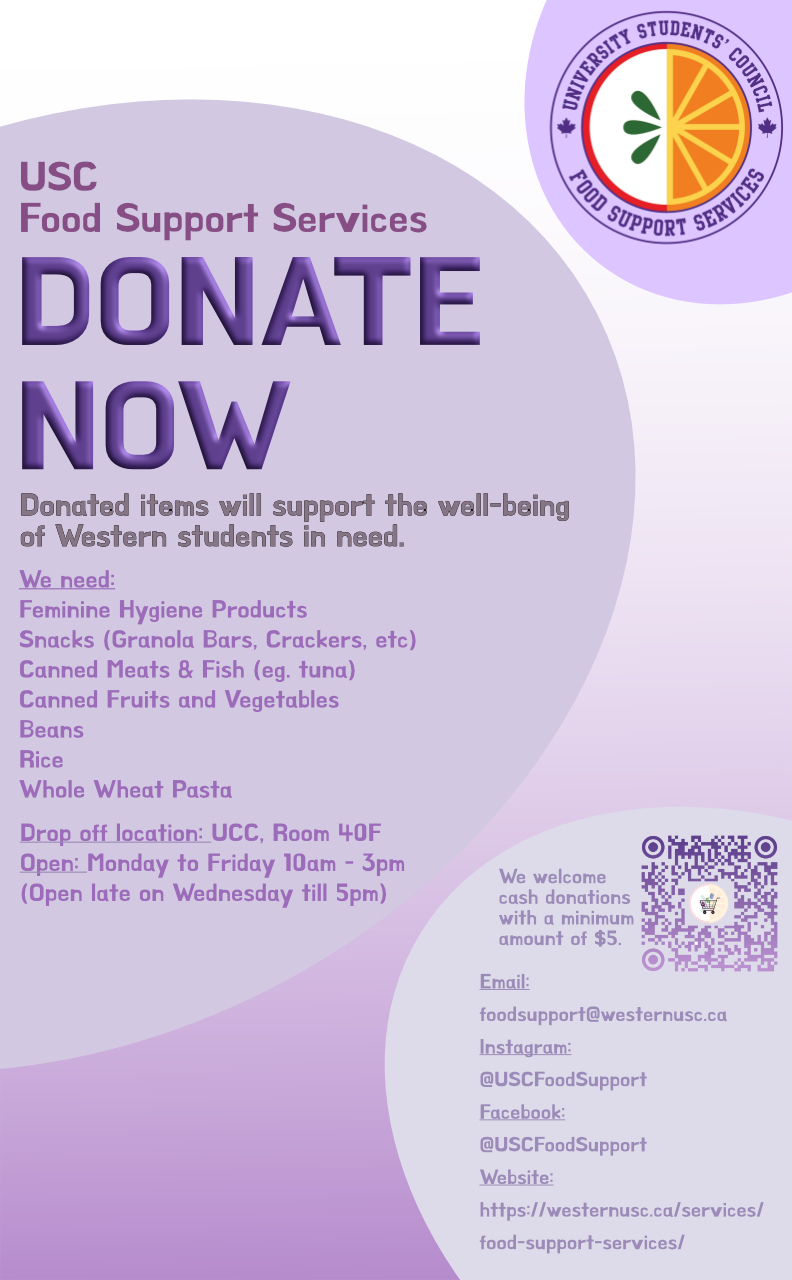 27/71
[Speaker Notes: swan629_poster.jpg]
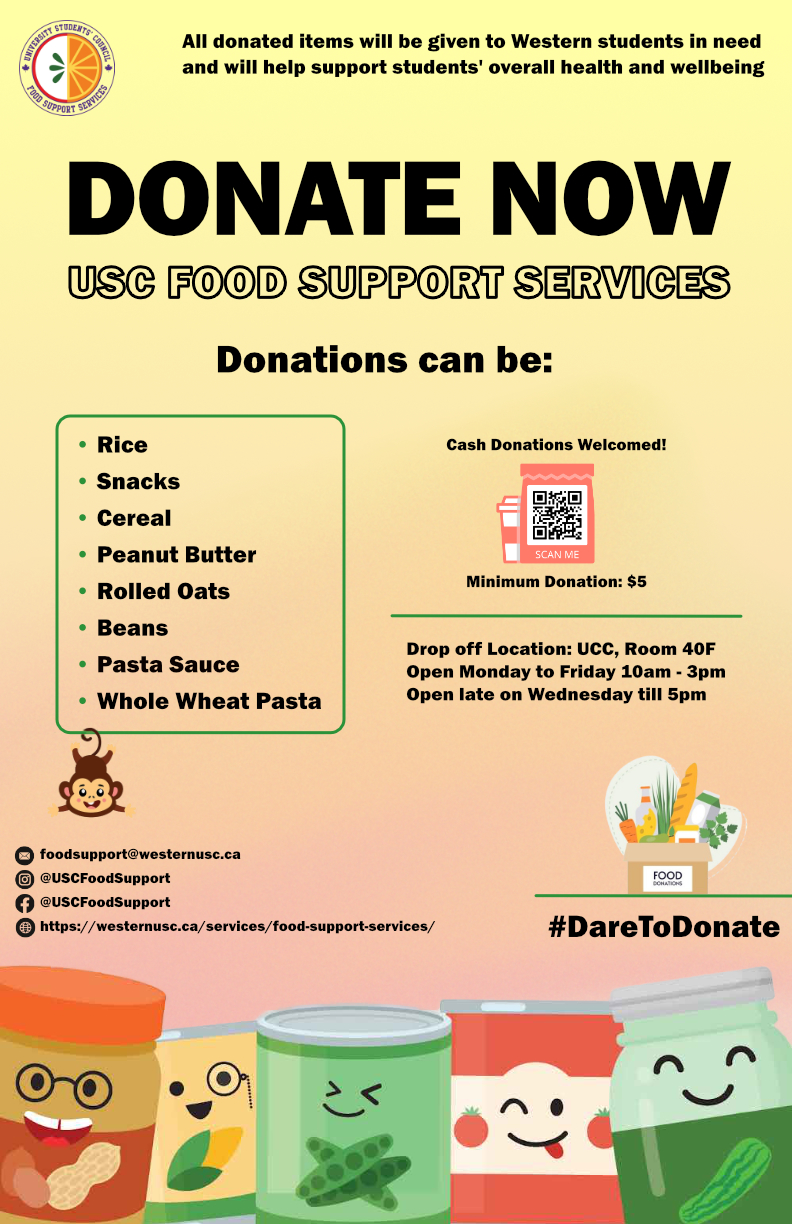 28/71
[Speaker Notes: ryau22_poster.jpg]
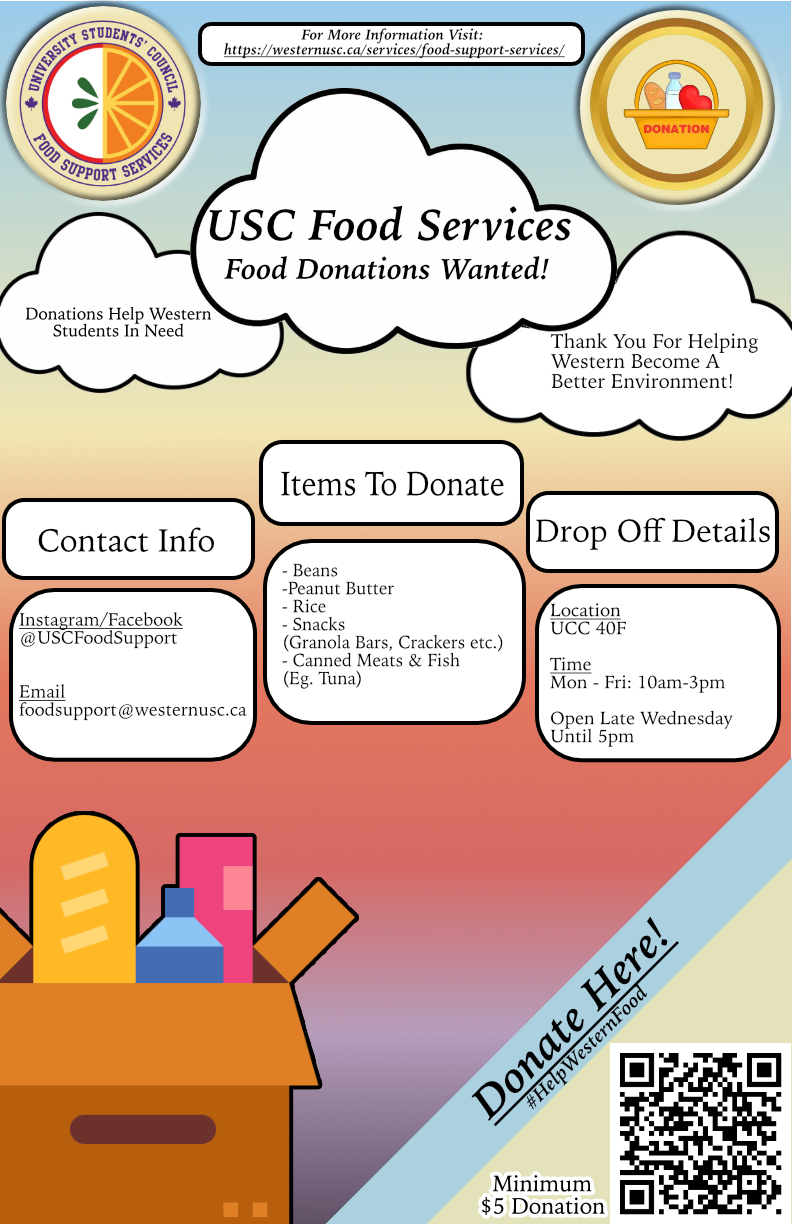 29/71
[Speaker Notes: rwiens5_poster.jpg]
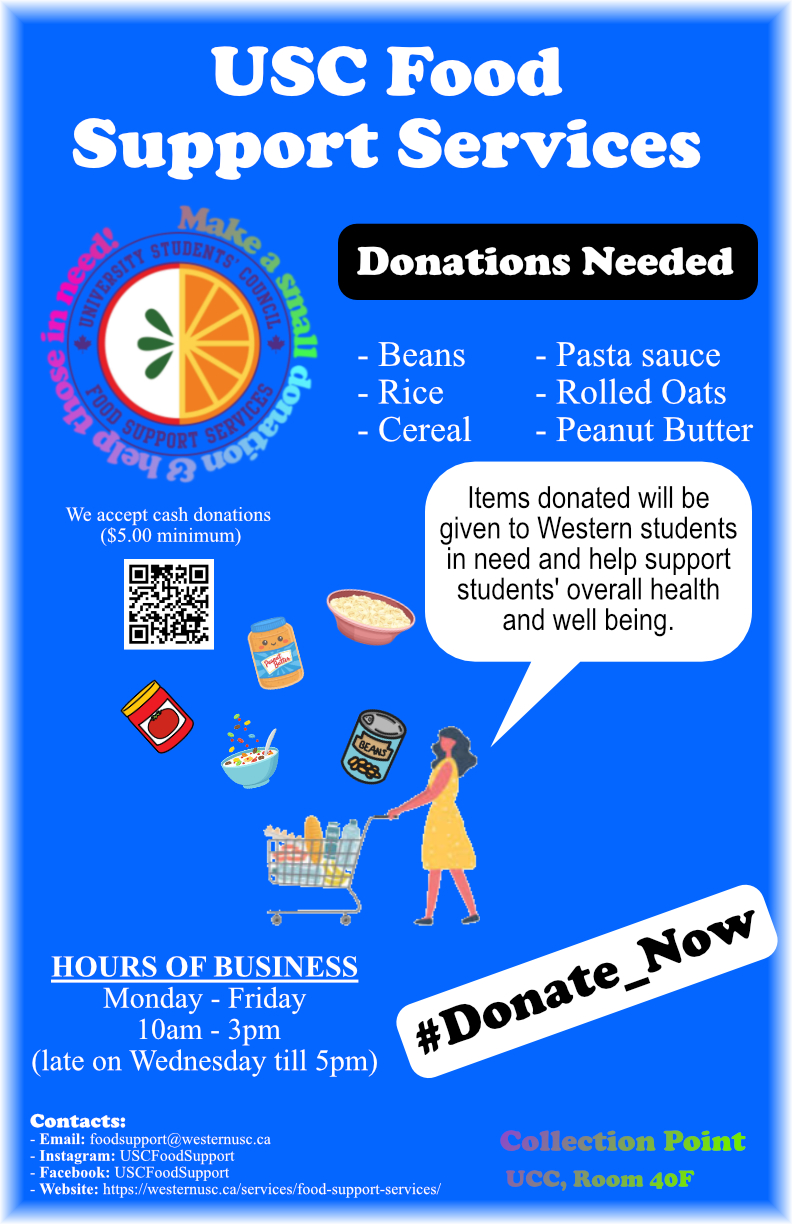 30/71
[Speaker Notes: rwessing_poster.jpg]
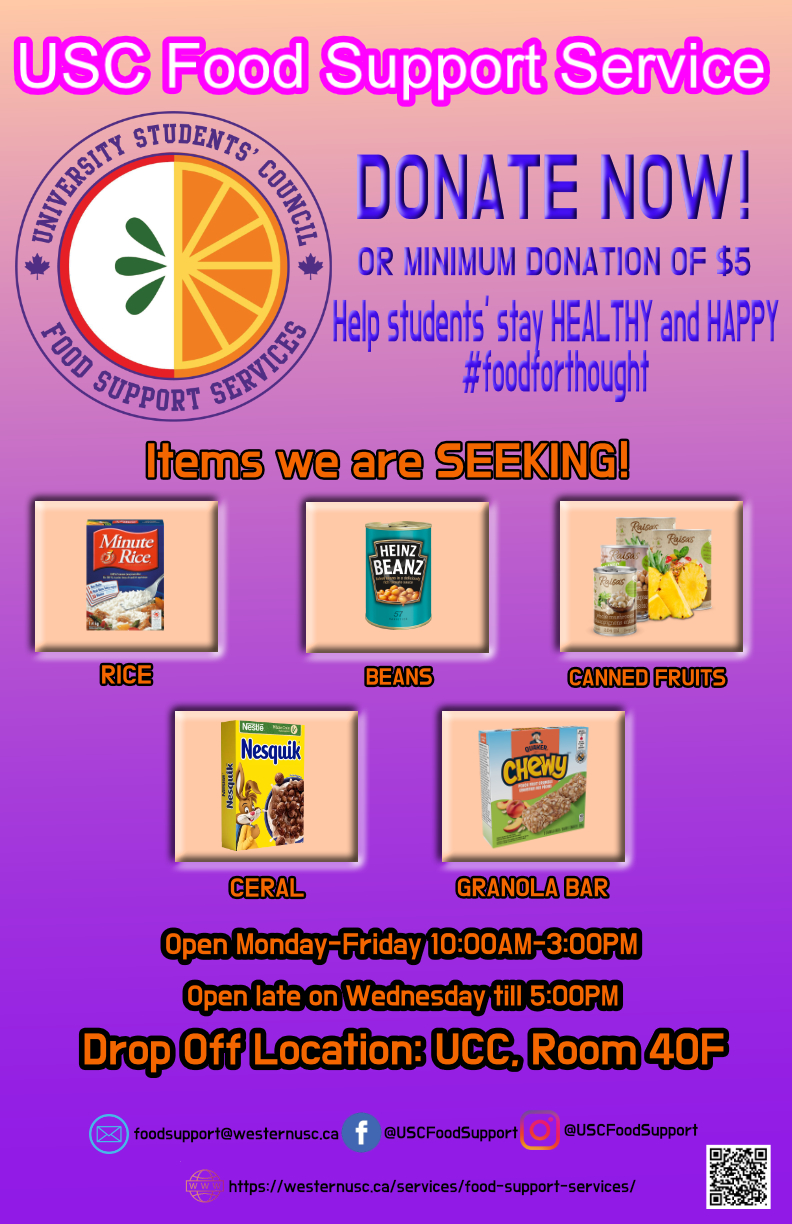 31/71
[Speaker Notes: rwalia25_poster.jpg]
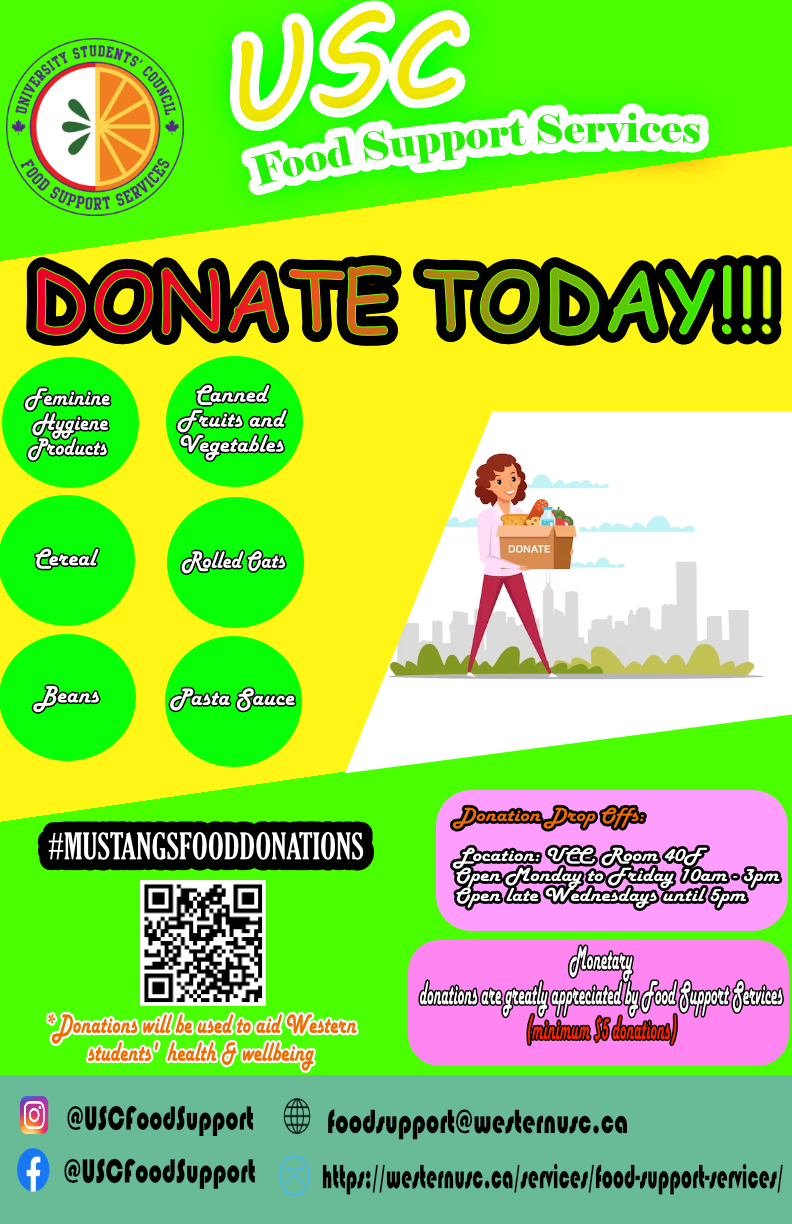 32/71
[Speaker Notes: nyu49_poster.jpg]
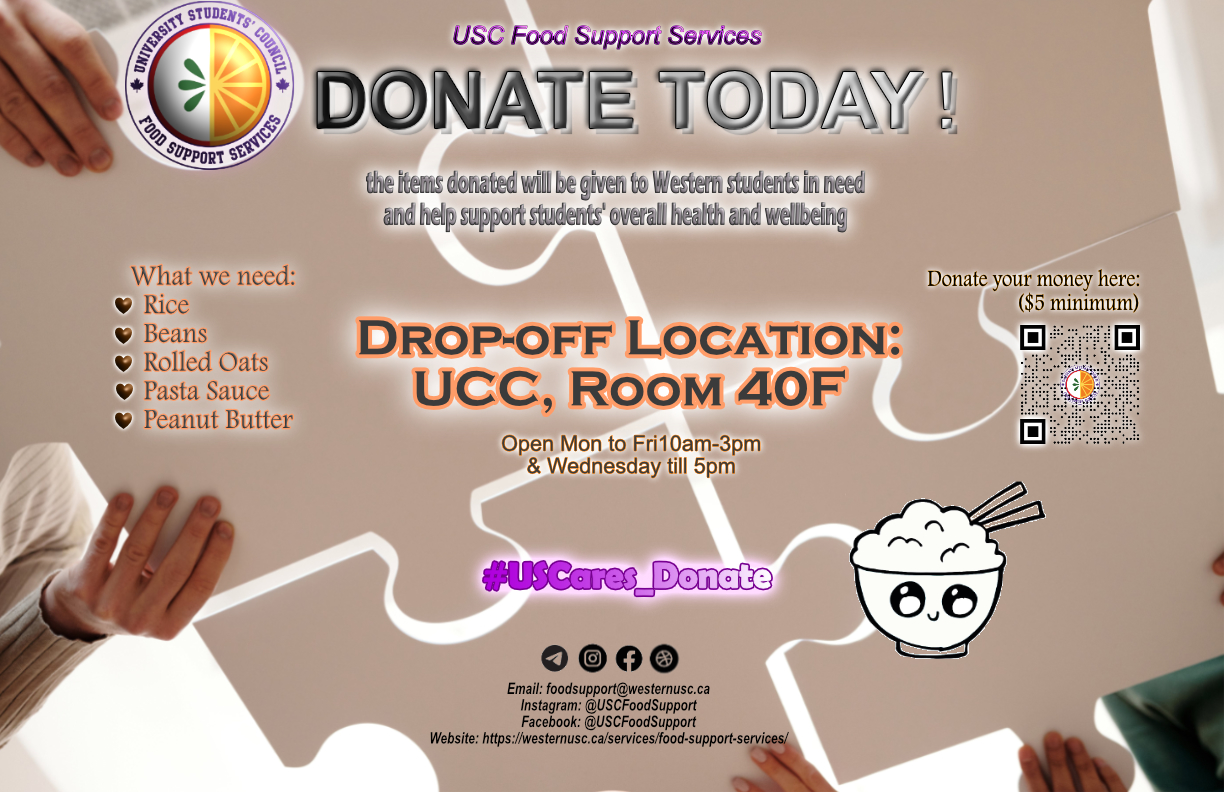 33/71
[Speaker Notes: nwan22_poster.jpg]
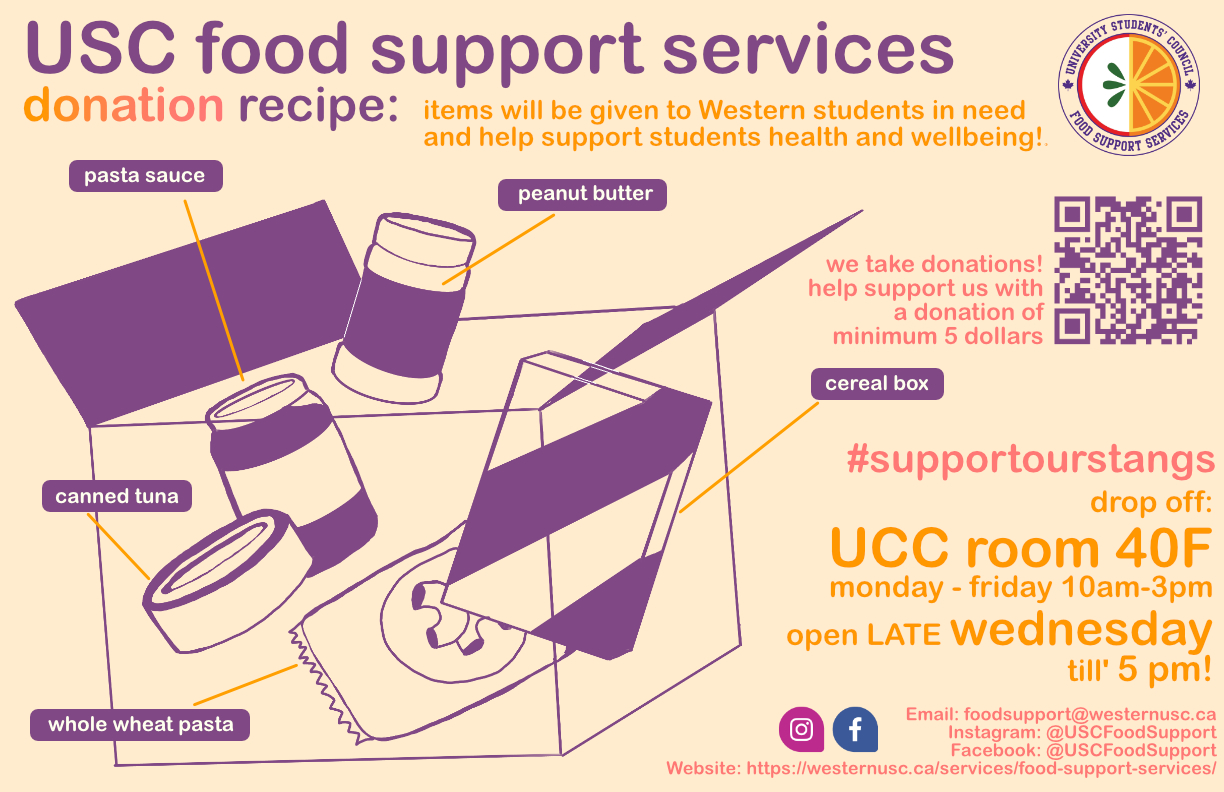 34/71
[Speaker Notes: myang494_poster.jpg]
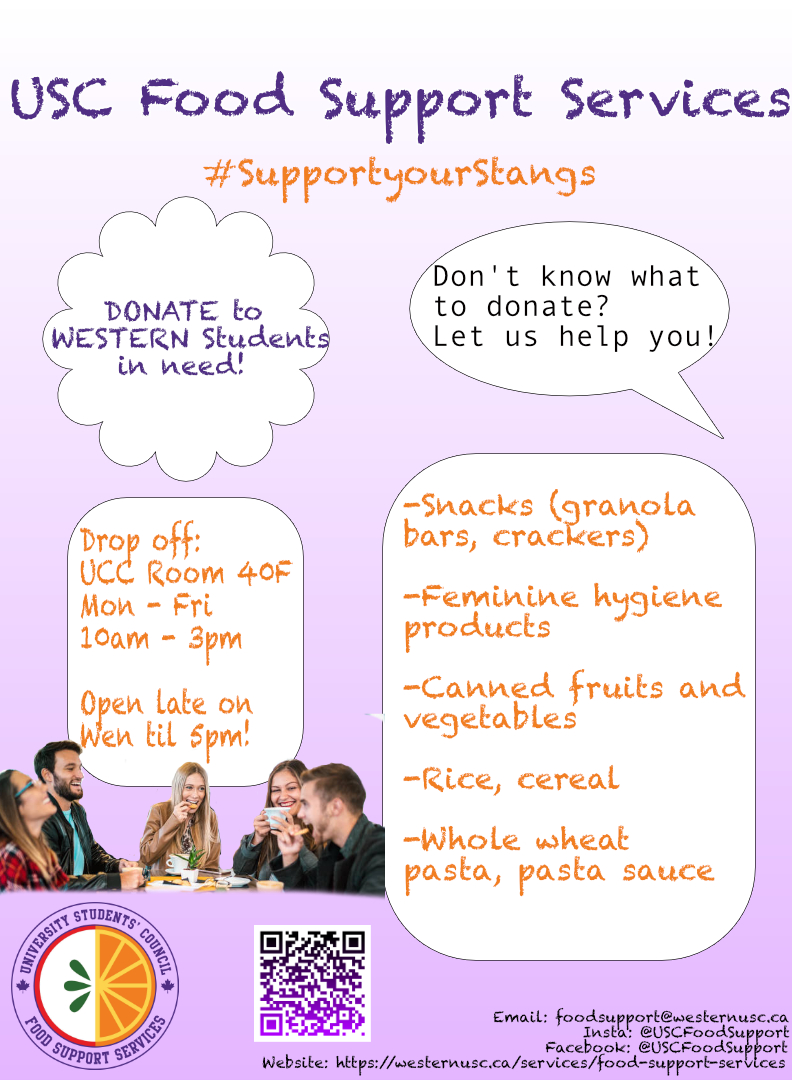 35/71
[Speaker Notes: mwarre32_poster.jpg]
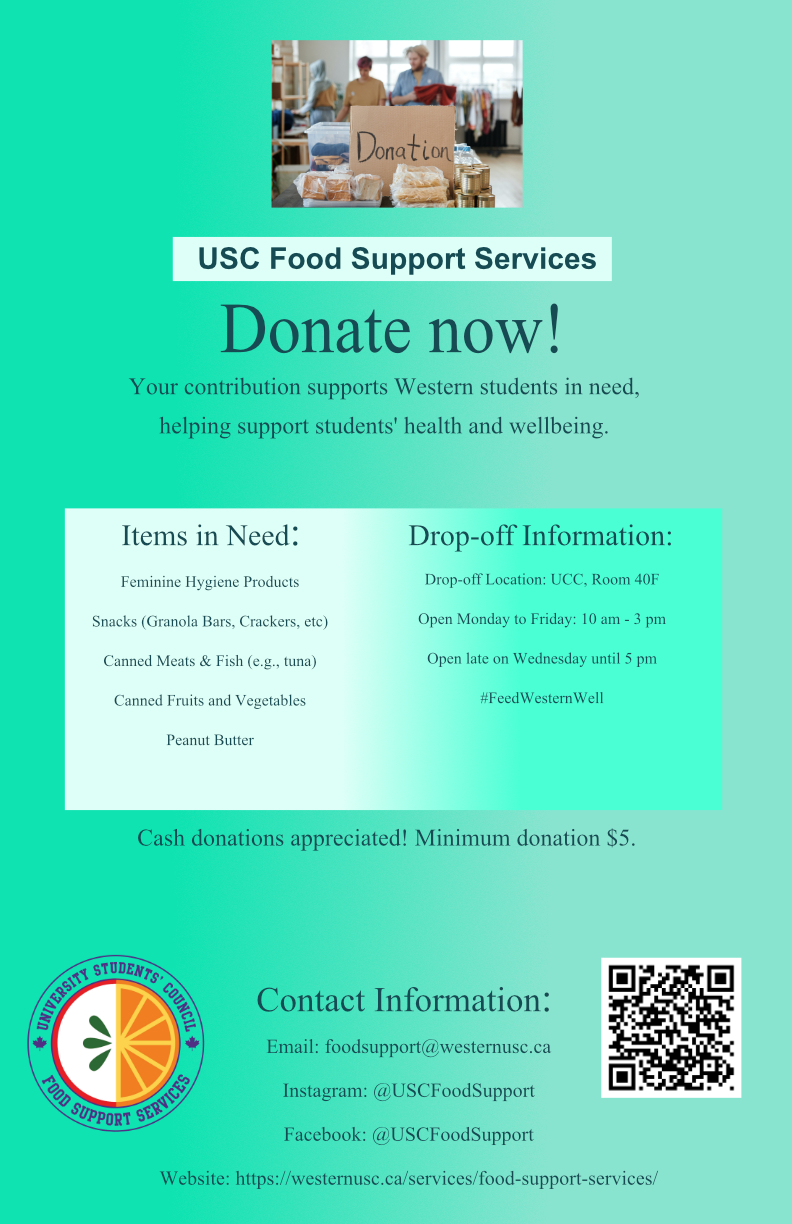 36/71
[Speaker Notes: lworden2_poster.jpg]
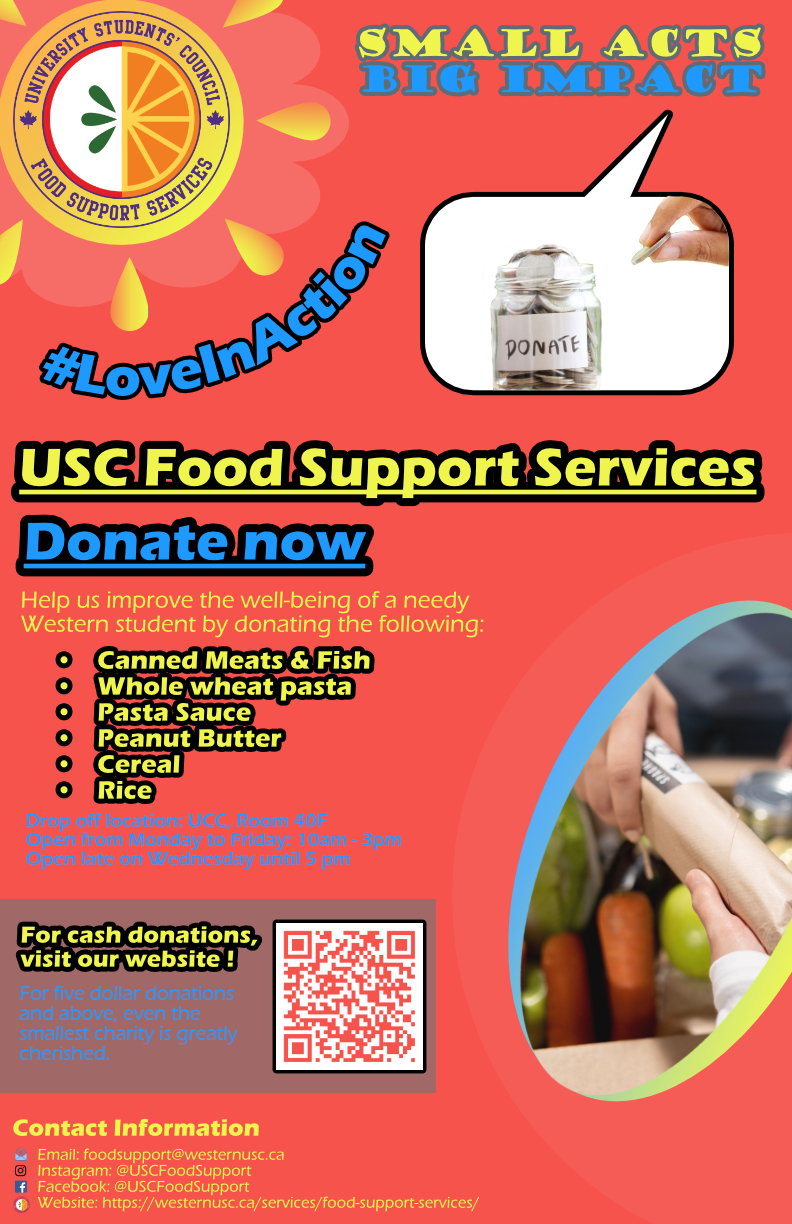 37/71
[Speaker Notes: kwong763_poster.jpg]
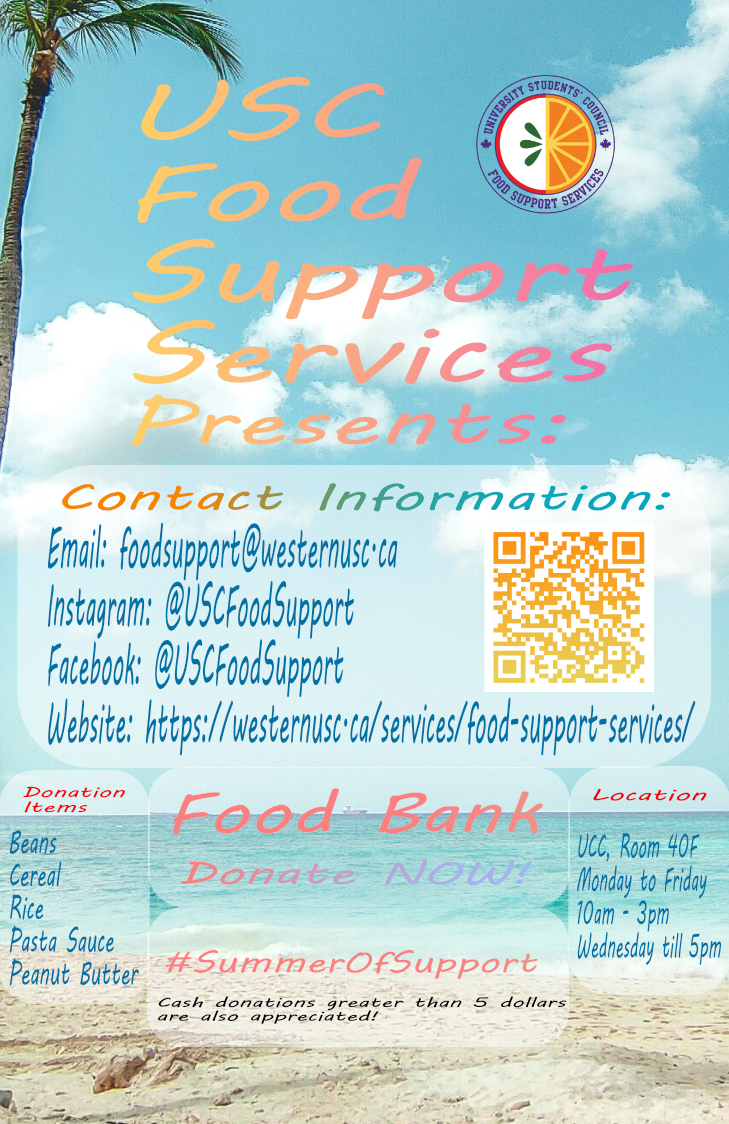 38/71
[Speaker Notes: jzhou744_poster.jpg]
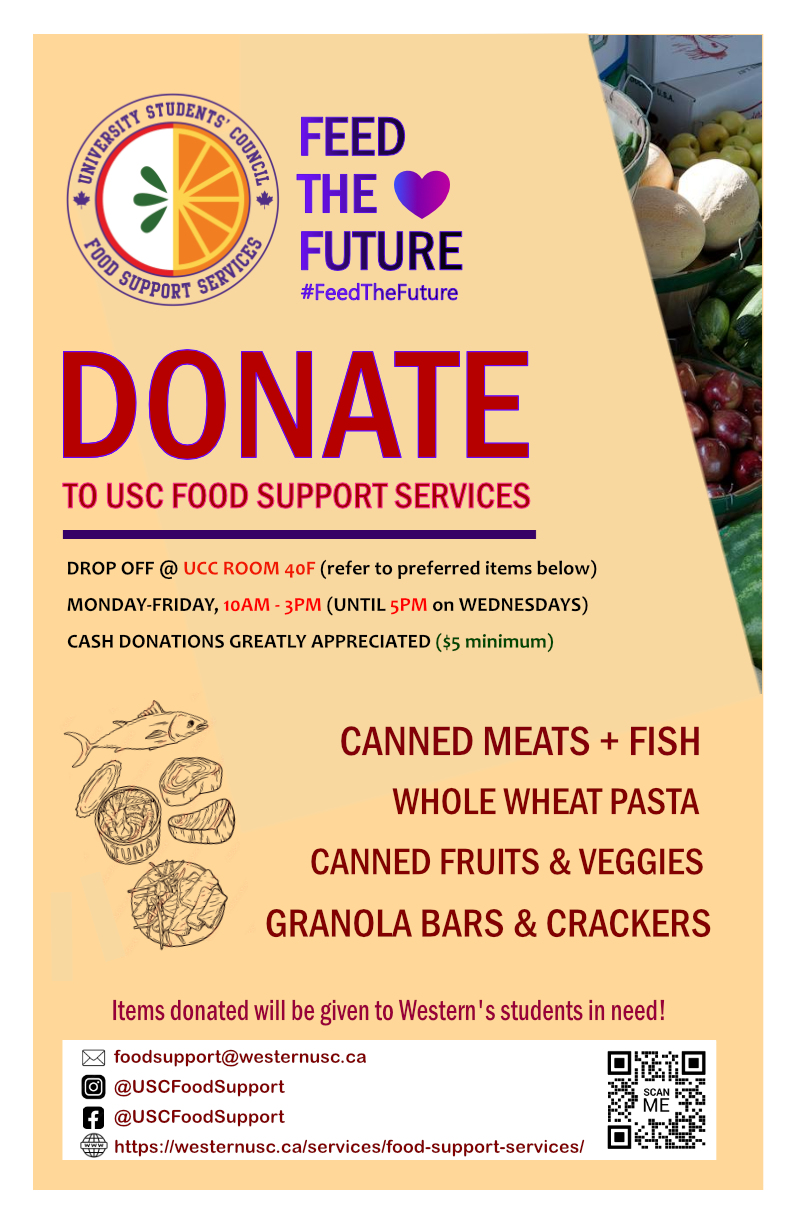 39/71
[Speaker Notes: jzhen333_poster.jpg]
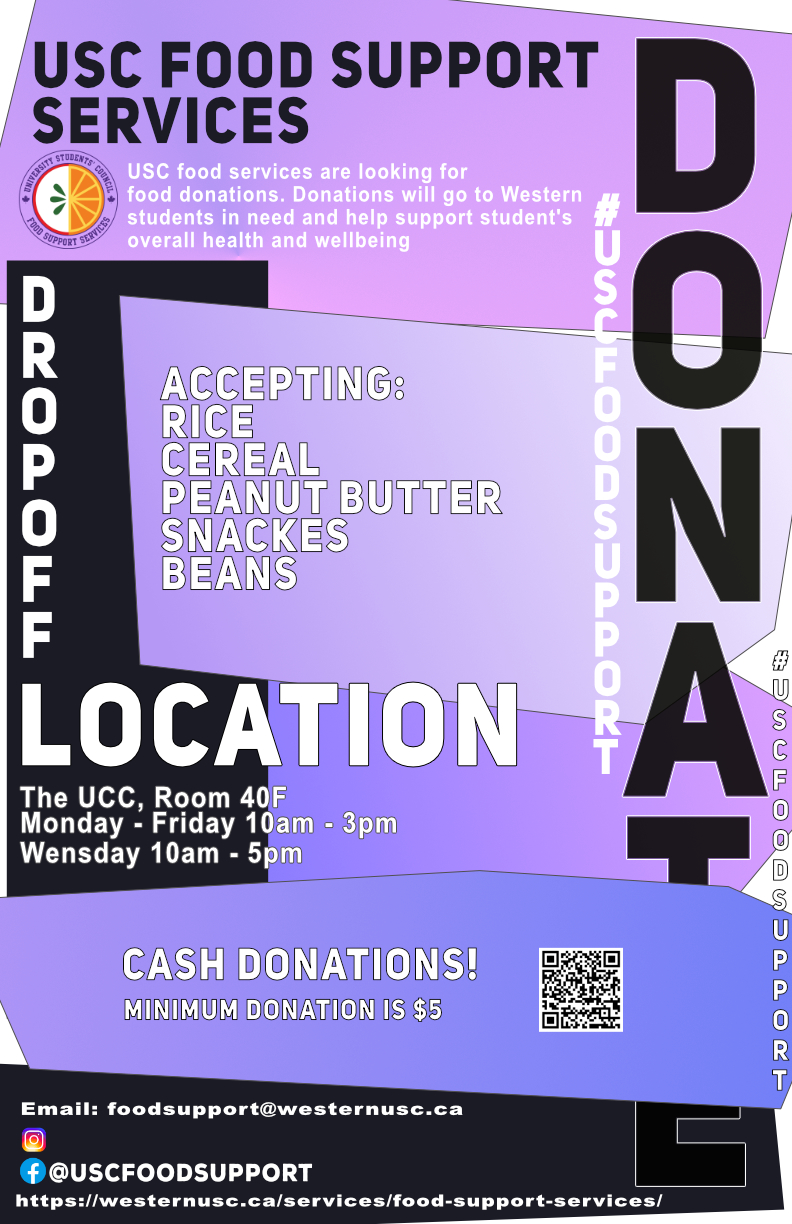 40/71
[Speaker Notes: jyu867_poster.jpg]
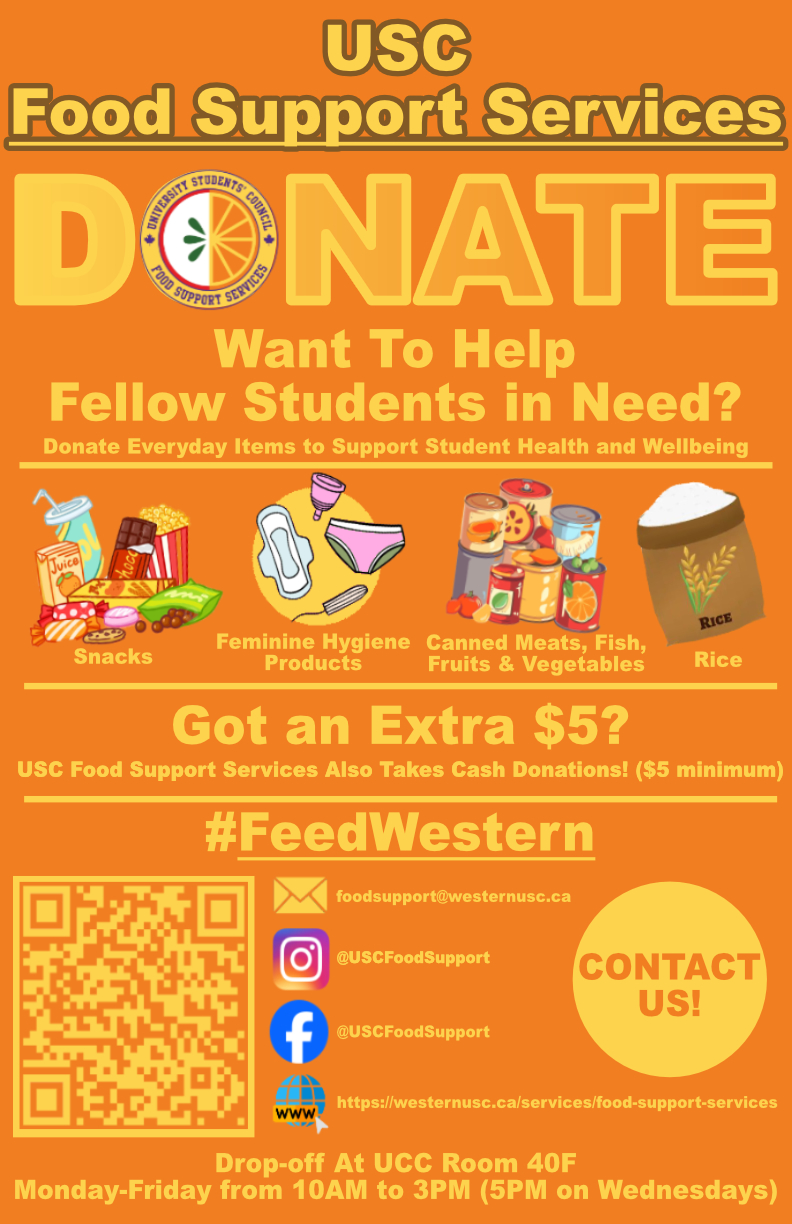 41/71
[Speaker Notes: jyogara_poster.jpg]
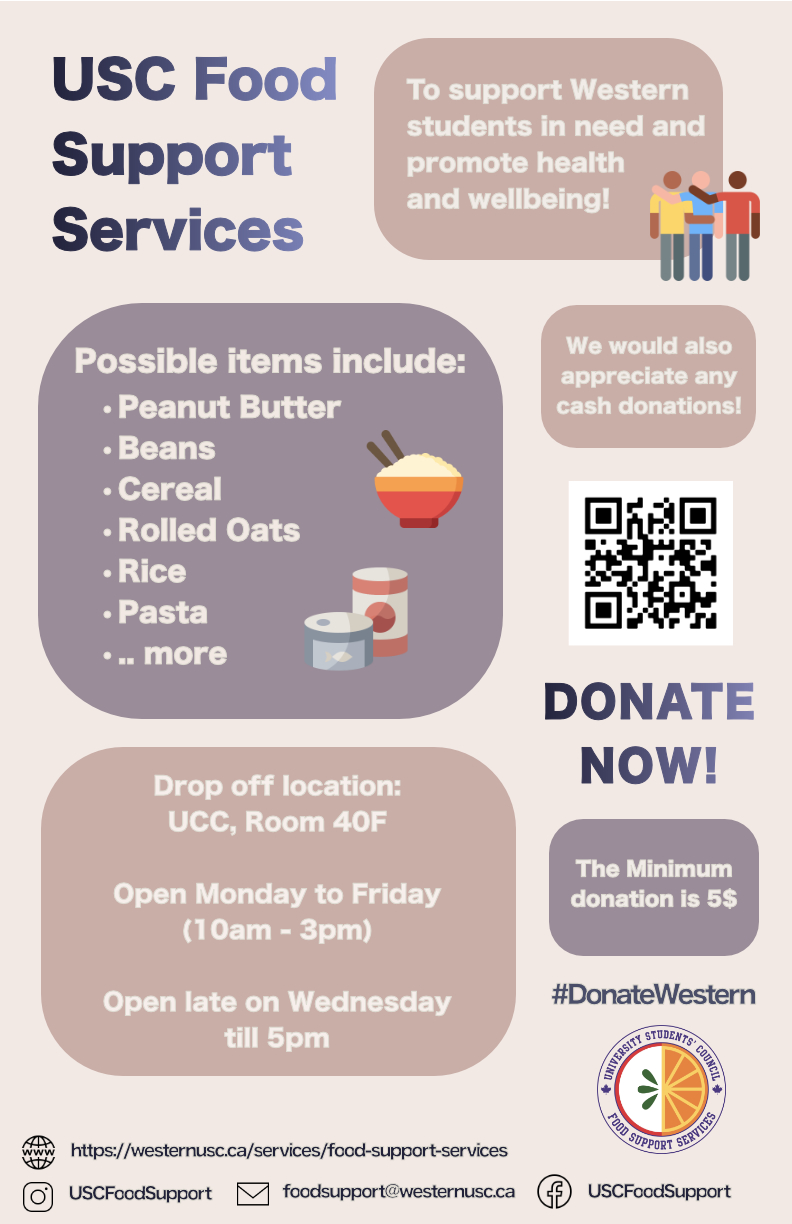 42/71
[Speaker Notes: izhu3_poster.jpg]
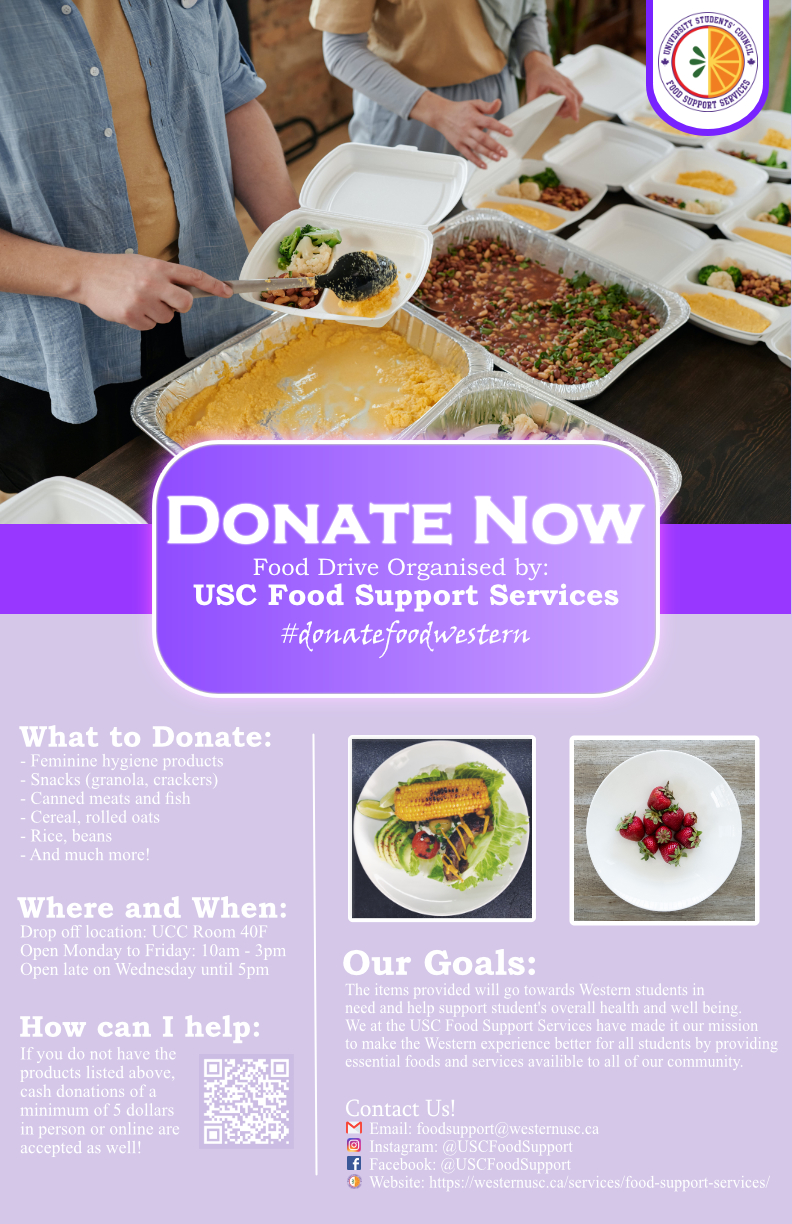 43/71
[Speaker Notes: hwong389_poster.jpg]
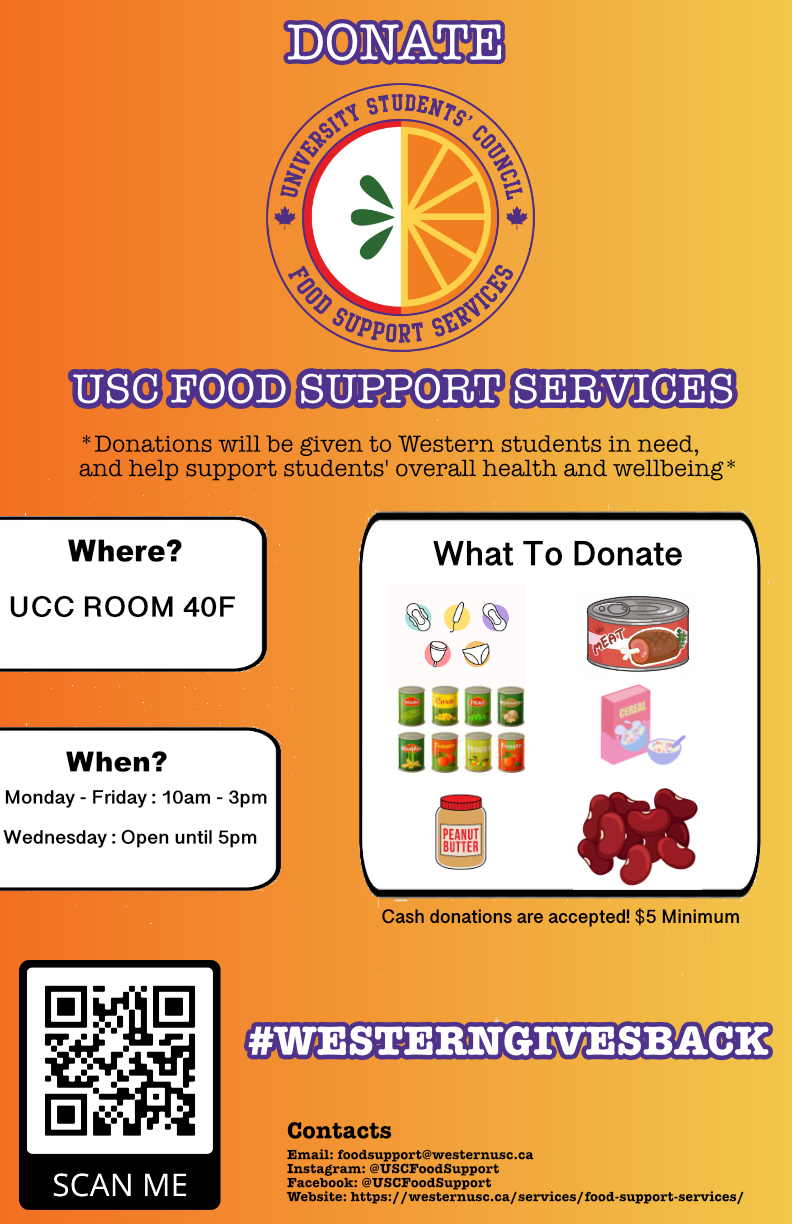 44/71
[Speaker Notes: hwong384_poster.jpg]
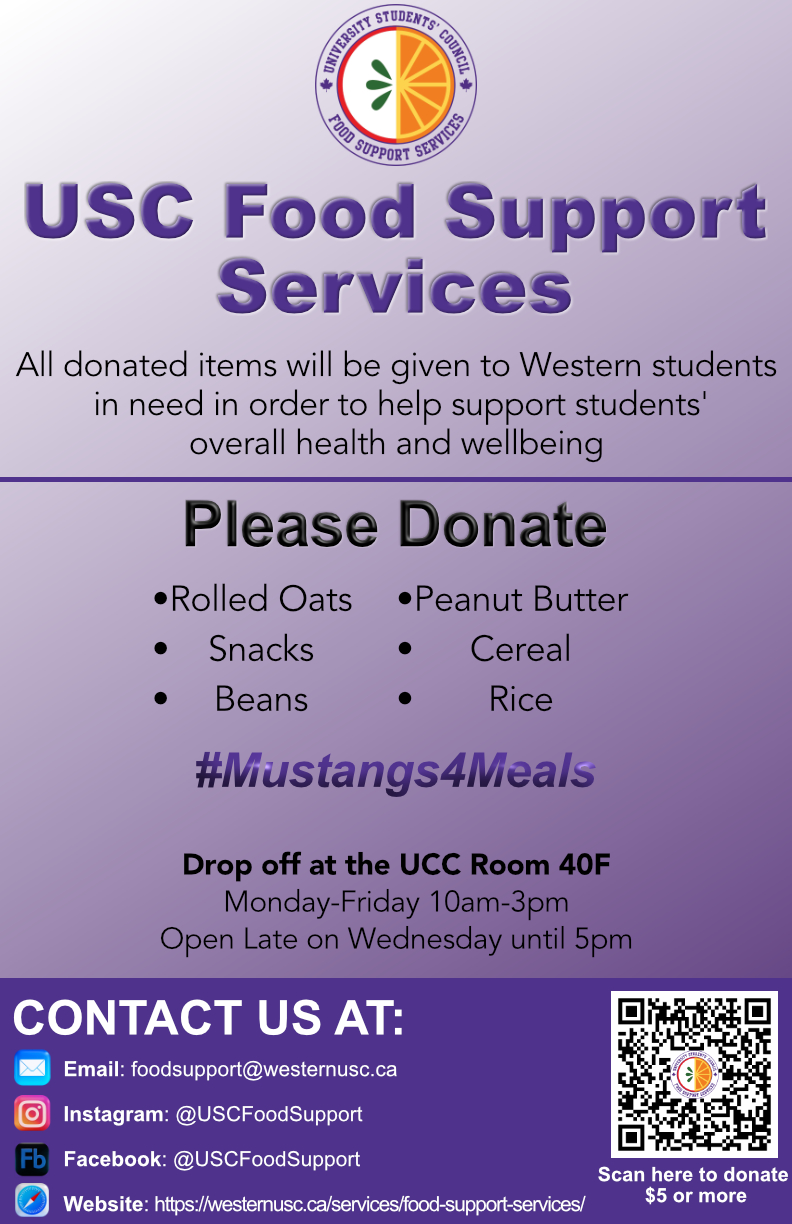 45/71
[Speaker Notes: hwessing_poster.jpg]
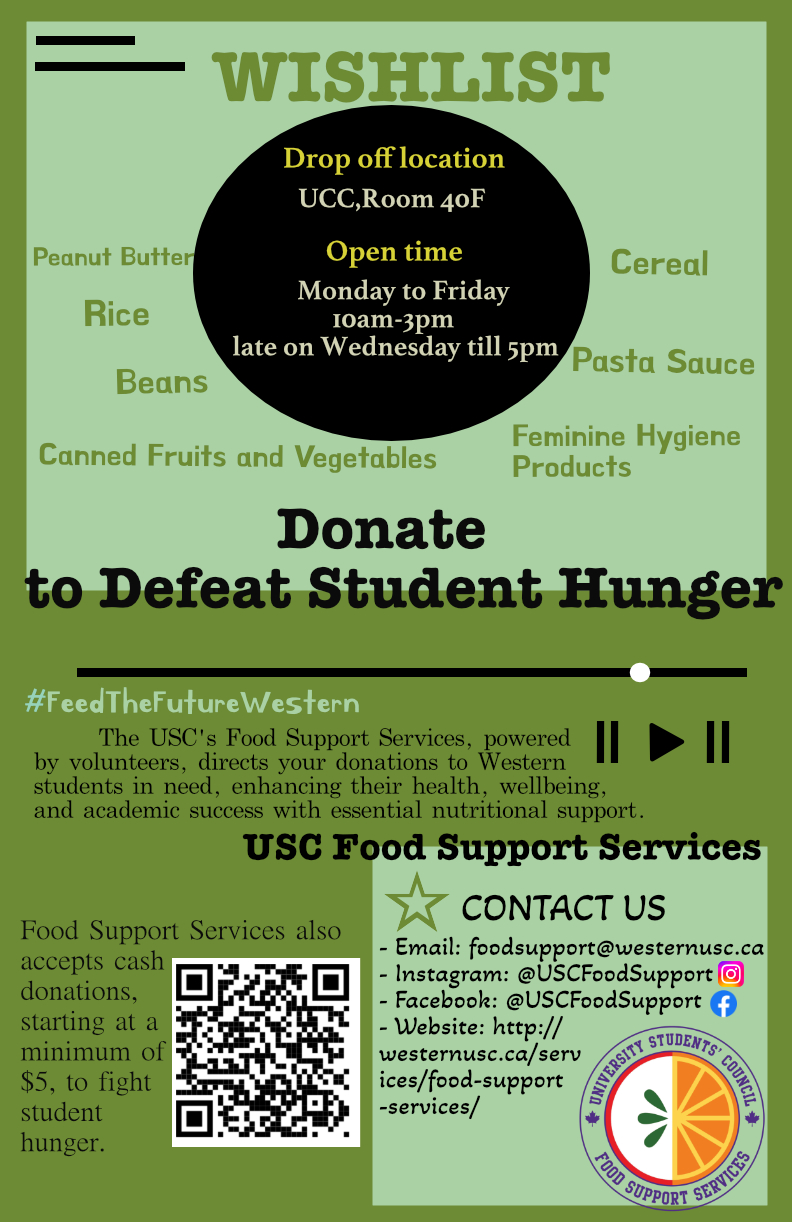 46/71
[Speaker Notes: hwan656_poster.jpg]
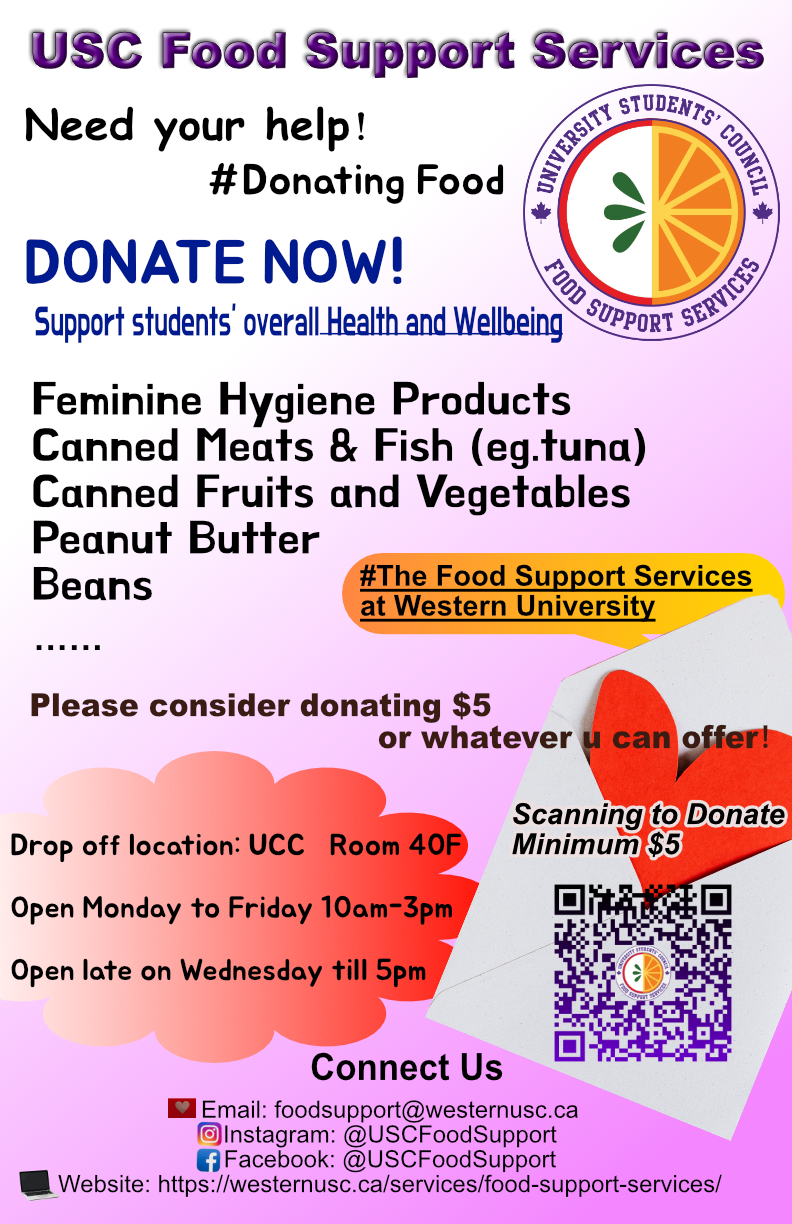 47/71
[Speaker Notes: gzhan43_poster.jpg]
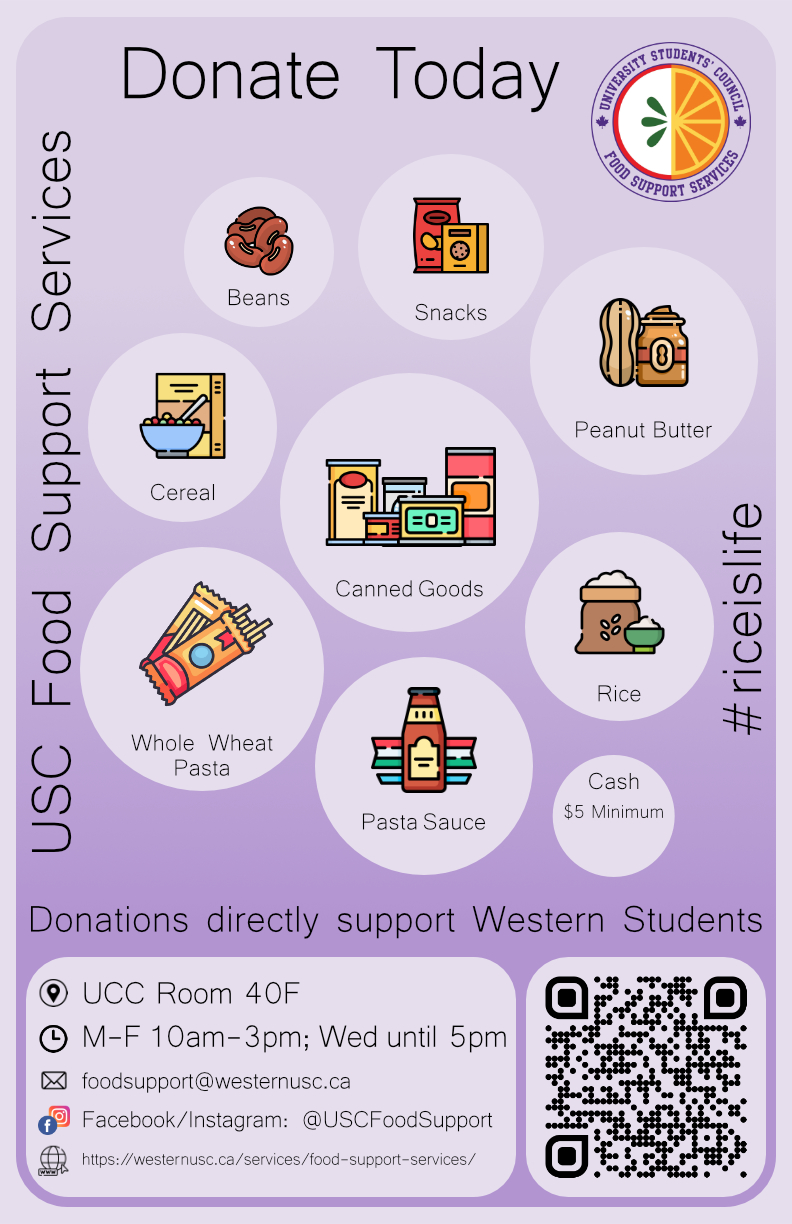 48/71
[Speaker Notes: gxie27_poster.jpg]
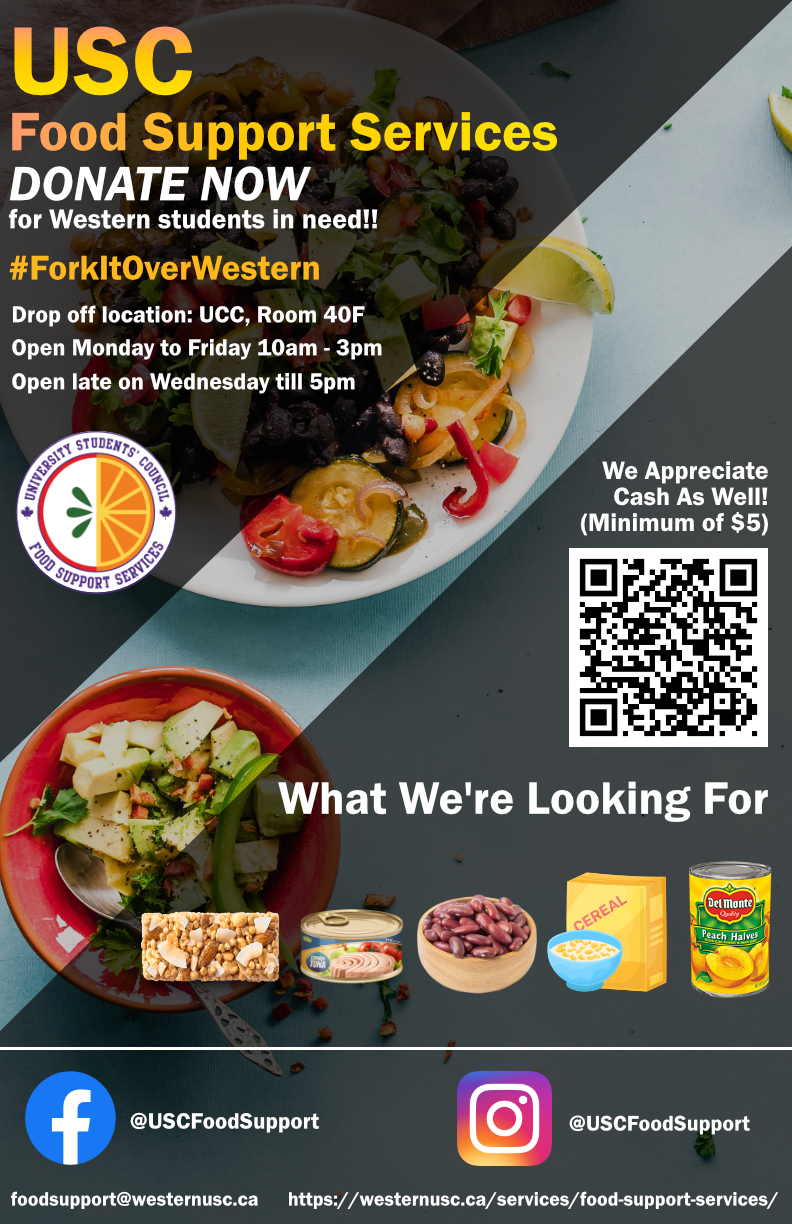 49/71
[Speaker Notes: fyu92_poster.jpg]
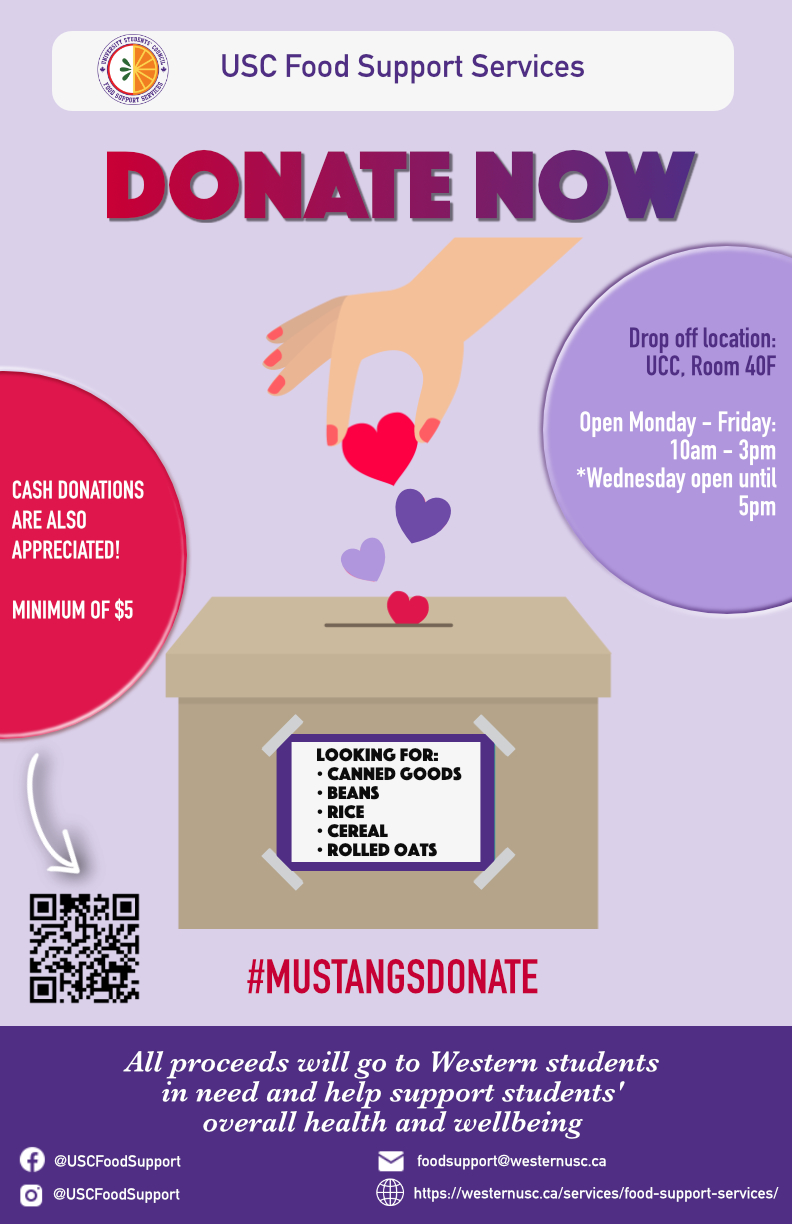 50/71
[Speaker Notes: ezhou25_poster.jpg]
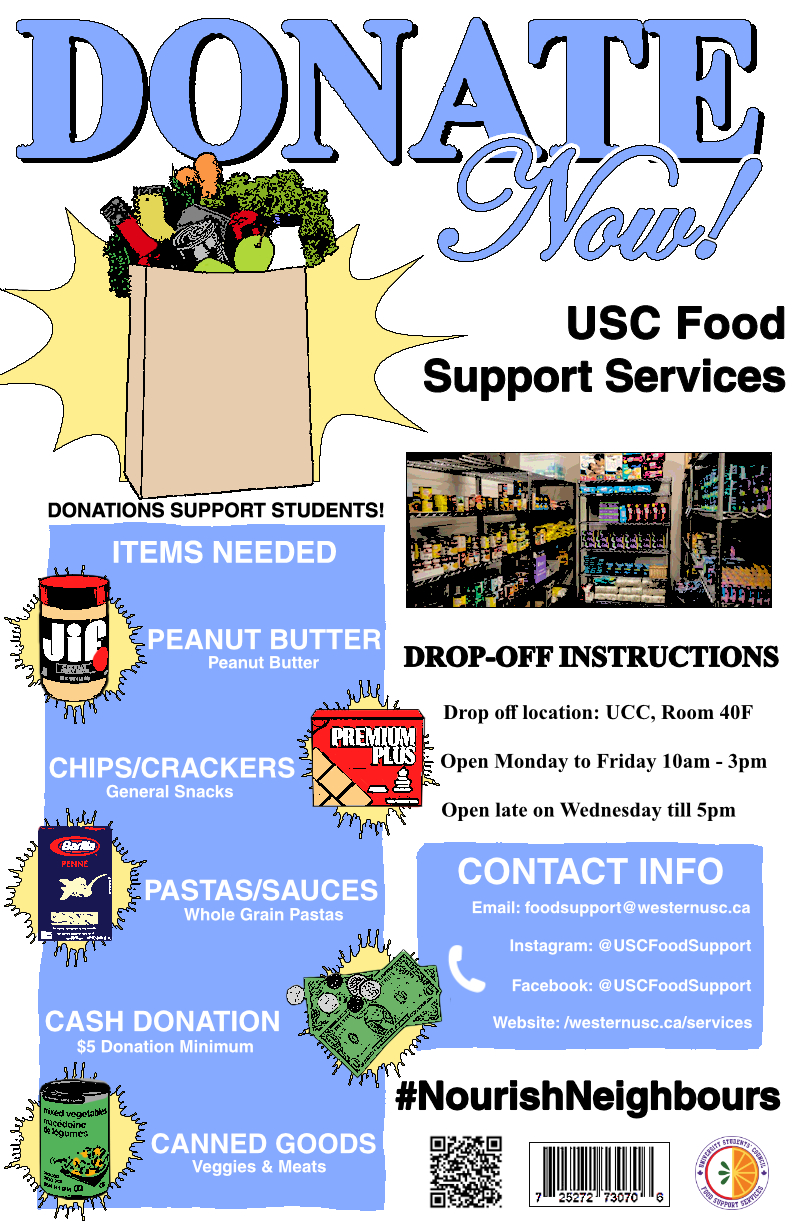 51/71
[Speaker Notes: ezavedei_poster.jpg]
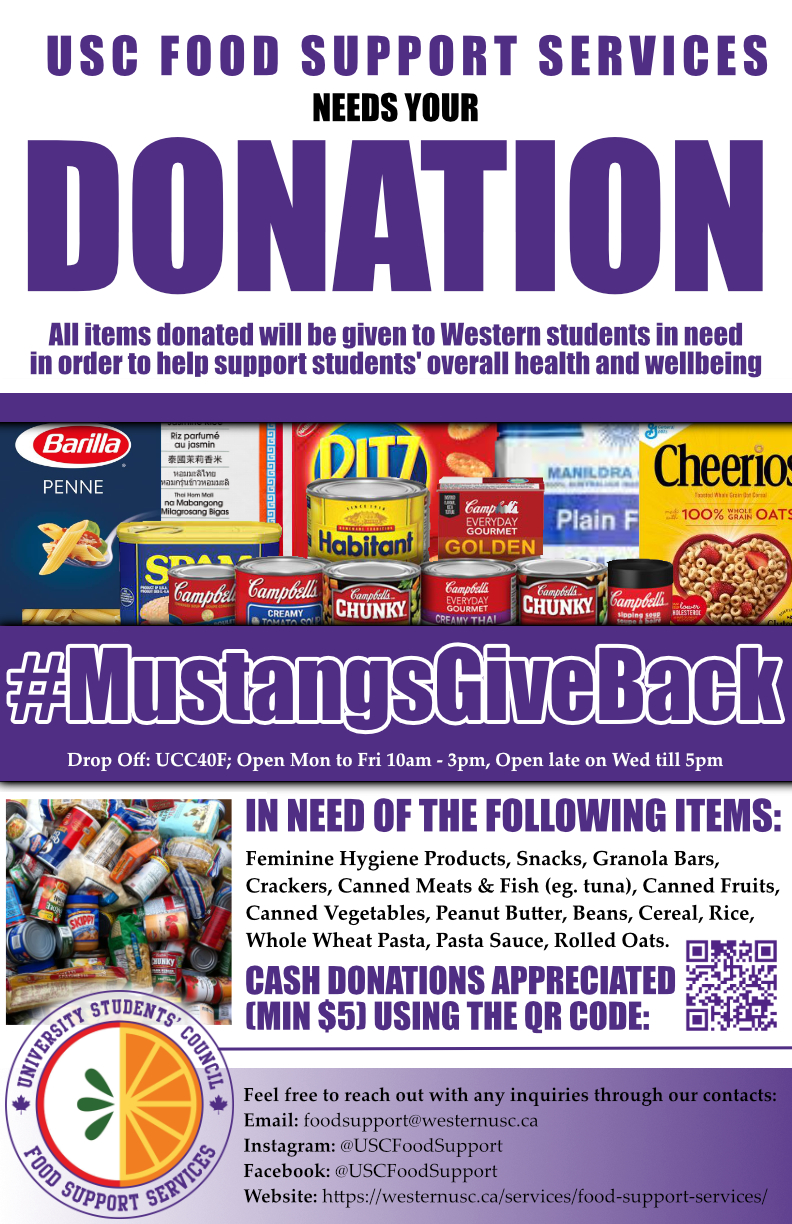 52/71
[Speaker Notes: eyang83_poster.jpg]
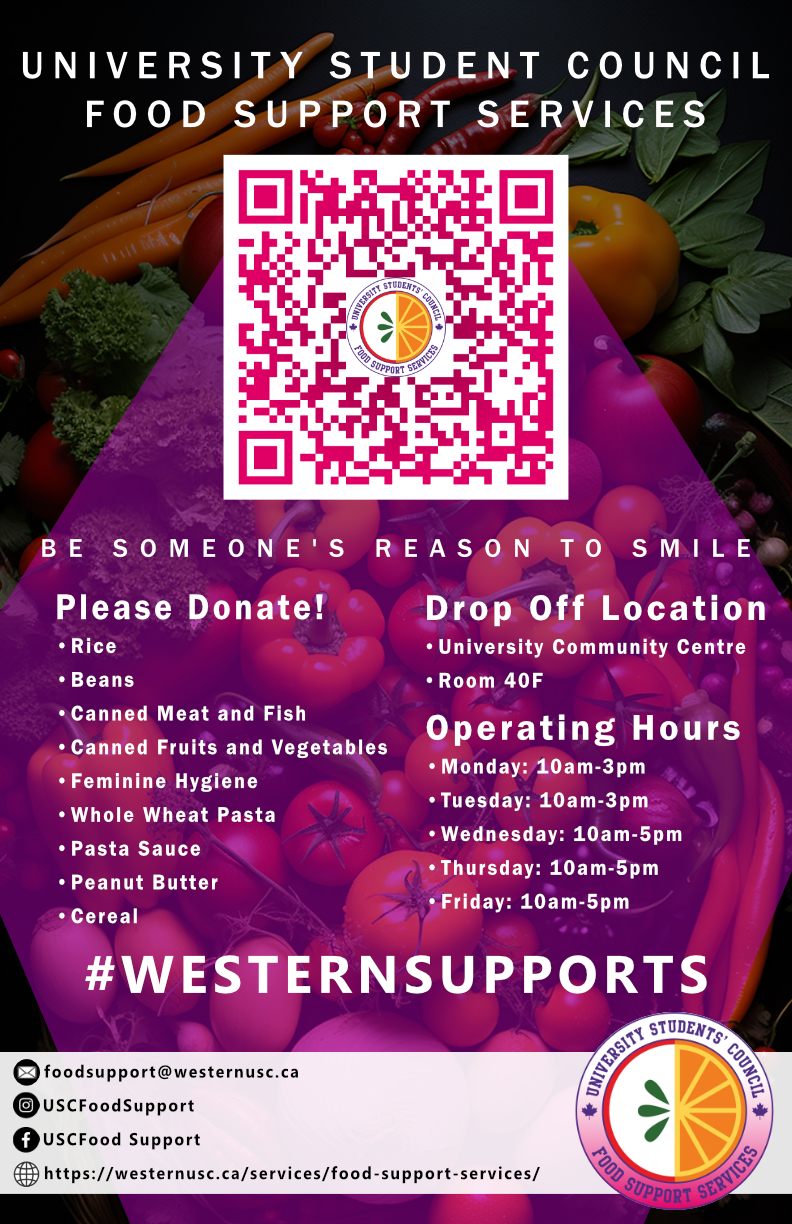 53/71
[Speaker Notes: ewuarell_poster.jpg]
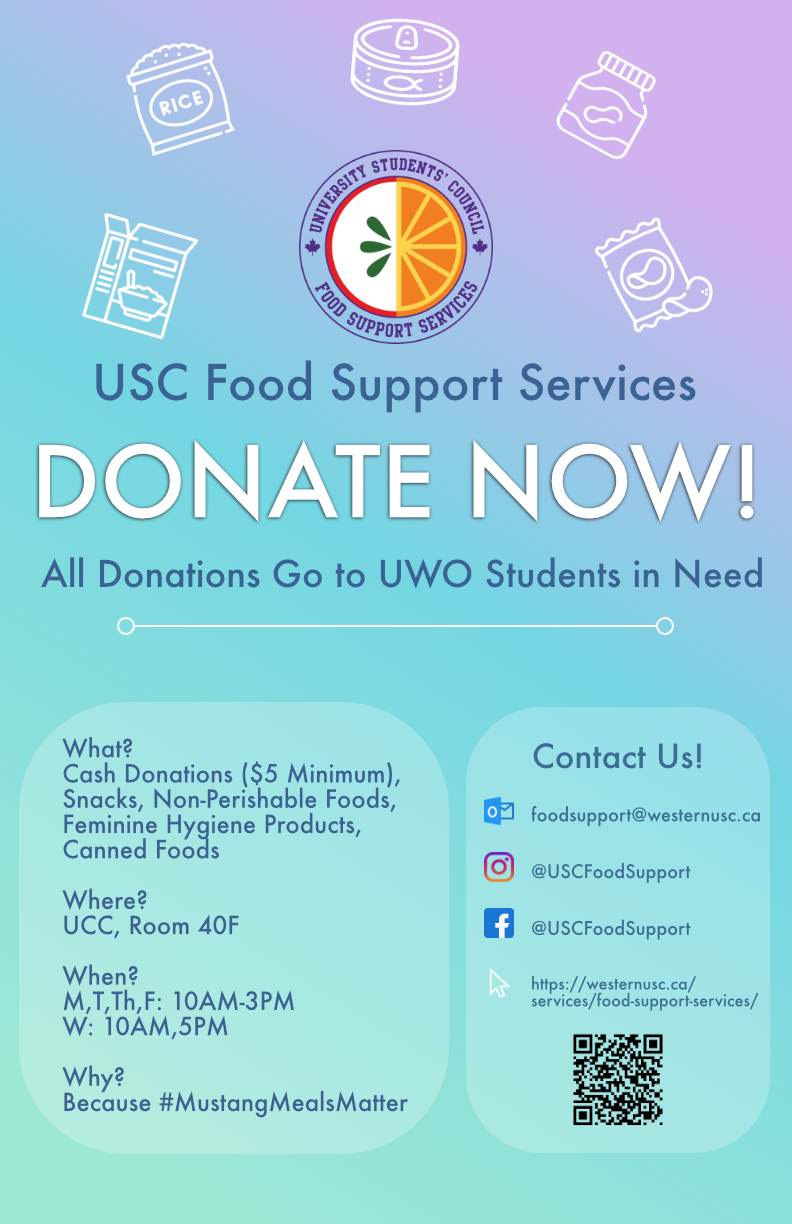 54/71
[Speaker Notes: ewon3_poster.jpg]
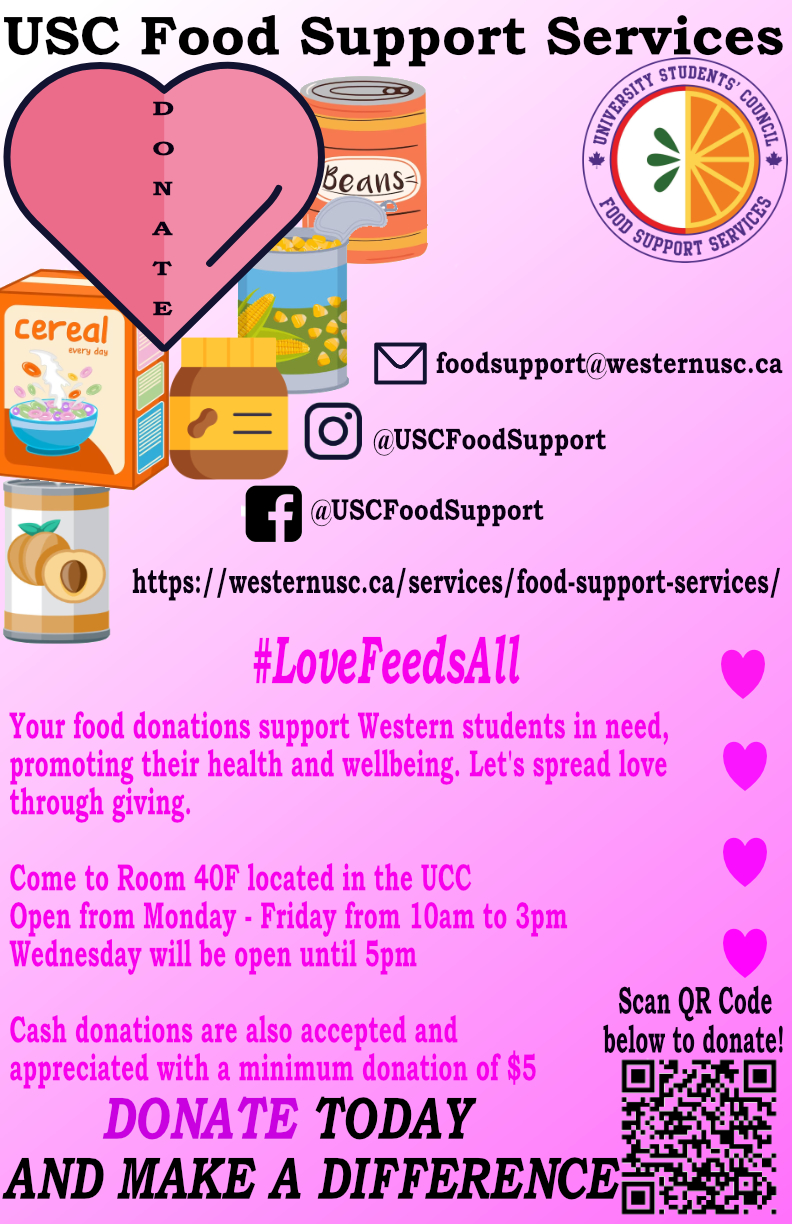 55/71
[Speaker Notes: ewill67_poster.jpg]
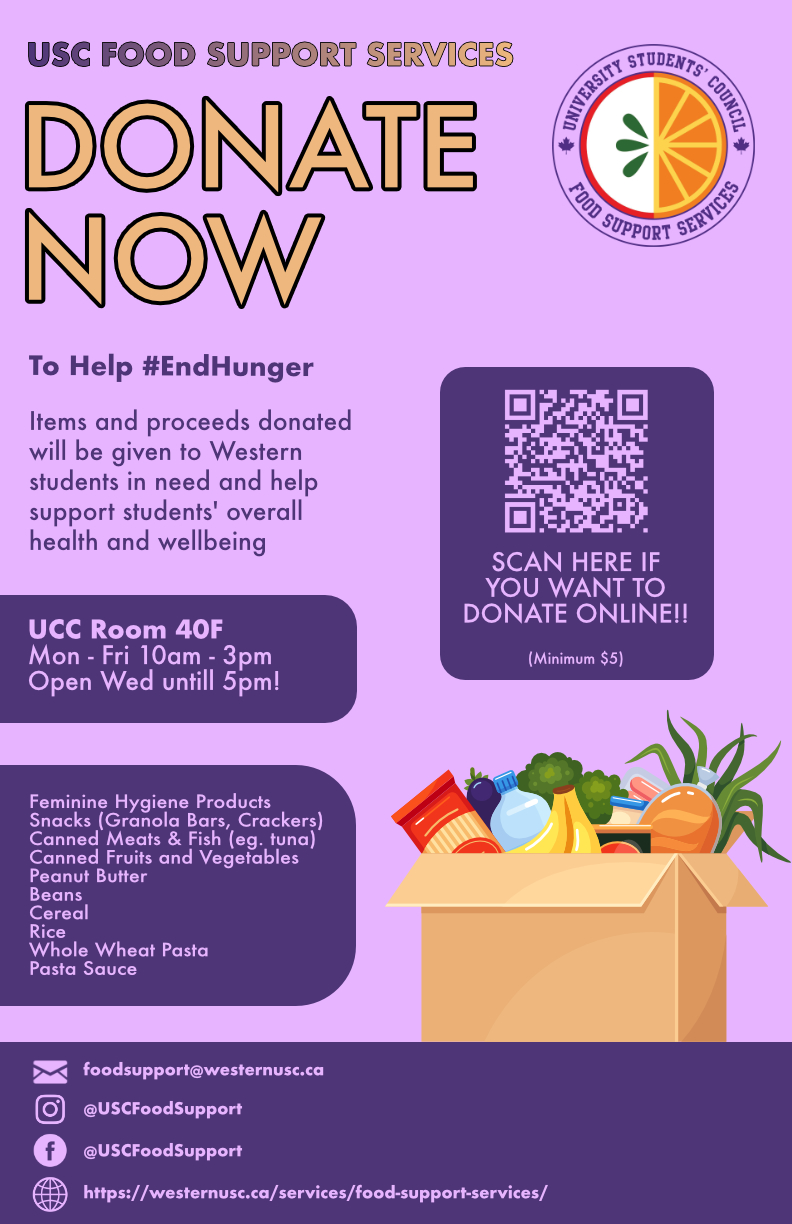 56/71
[Speaker Notes: dzychla_poster.jpg]
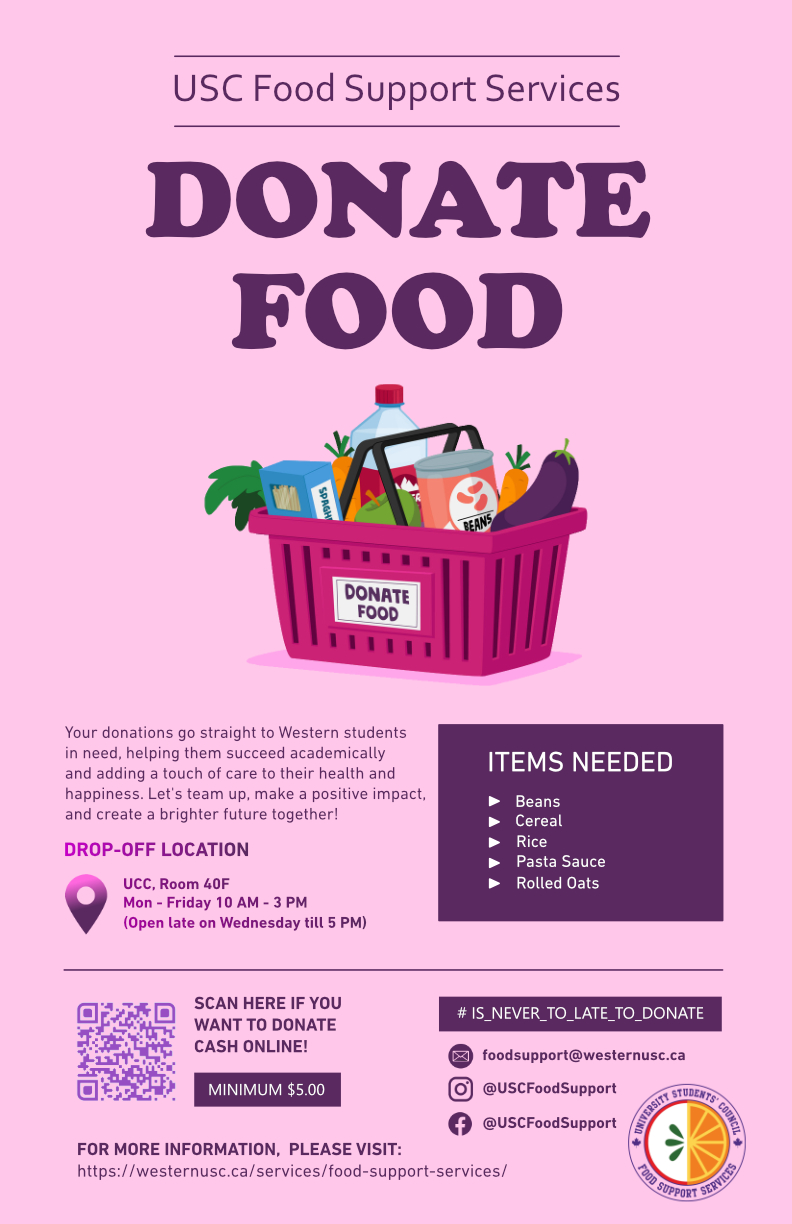 57/71
[Speaker Notes: czhou365_poster.jpg]
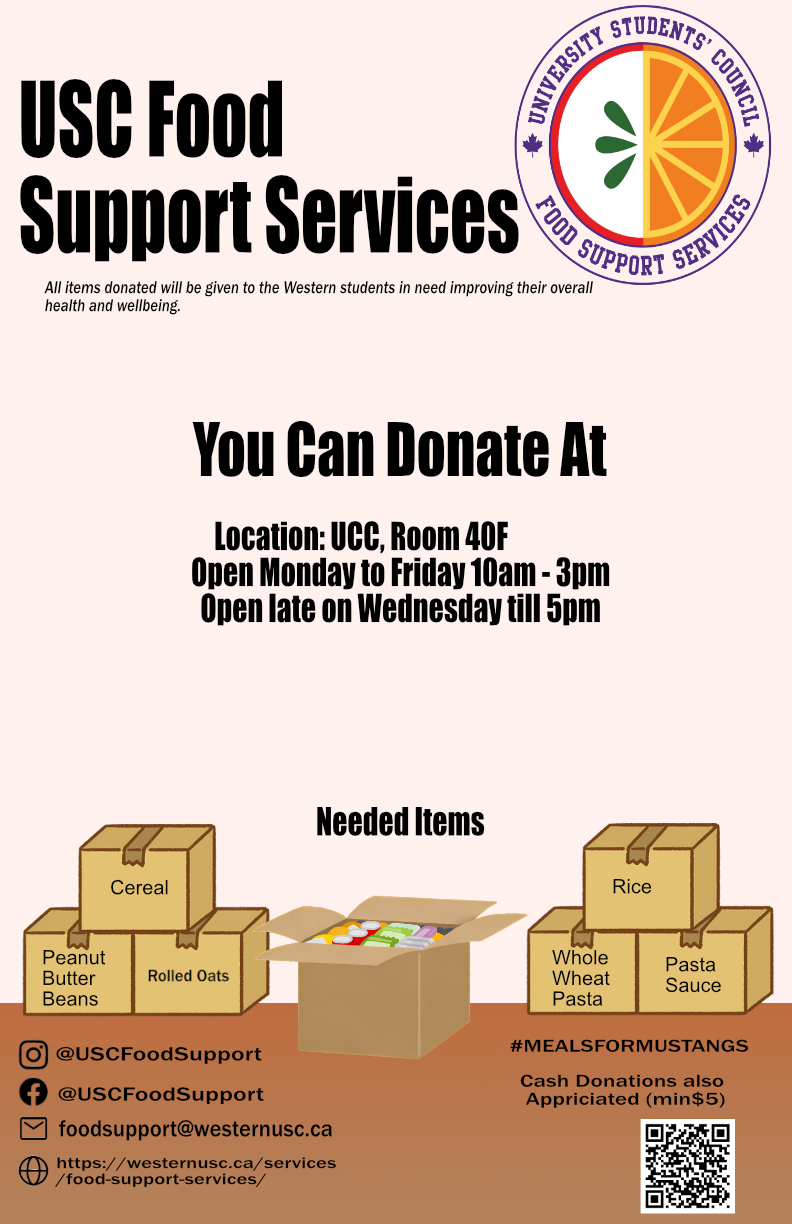 58/71
[Speaker Notes: cyuan64_poster.jpg]
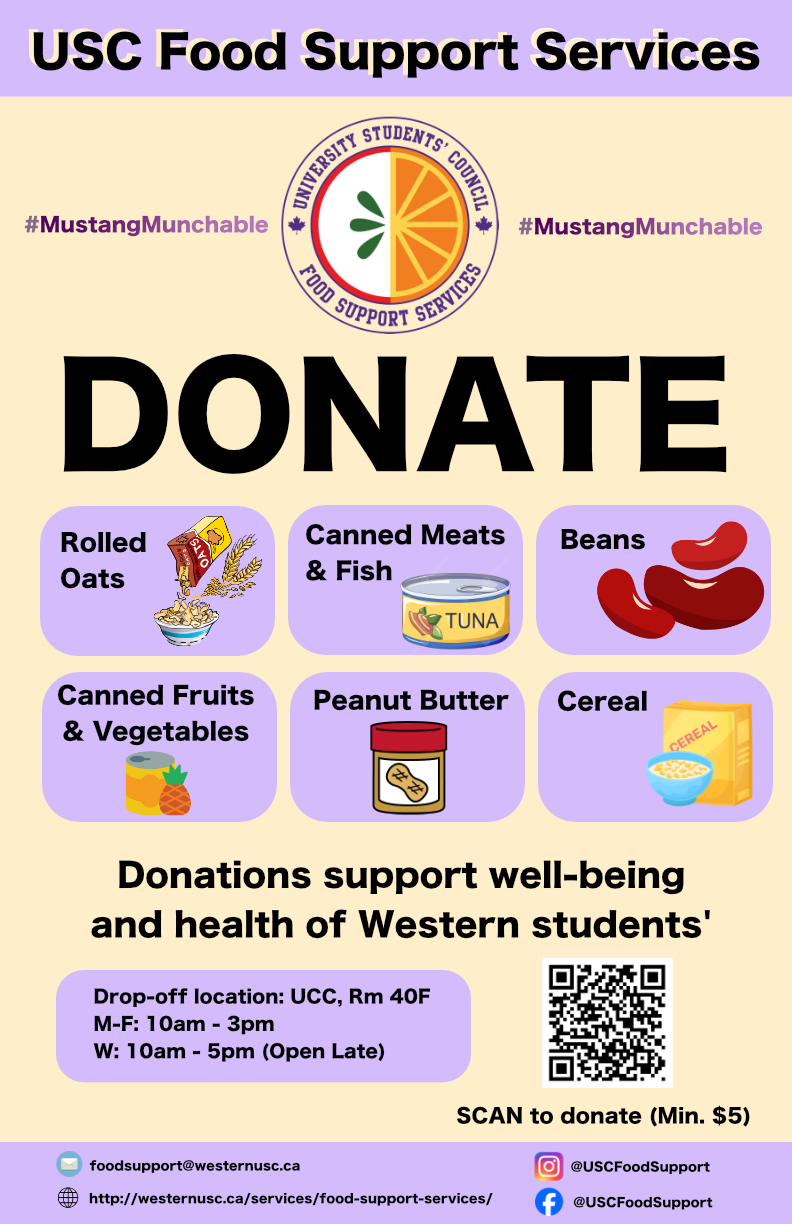 59/71
[Speaker Notes: cwan347_poster.jpg]
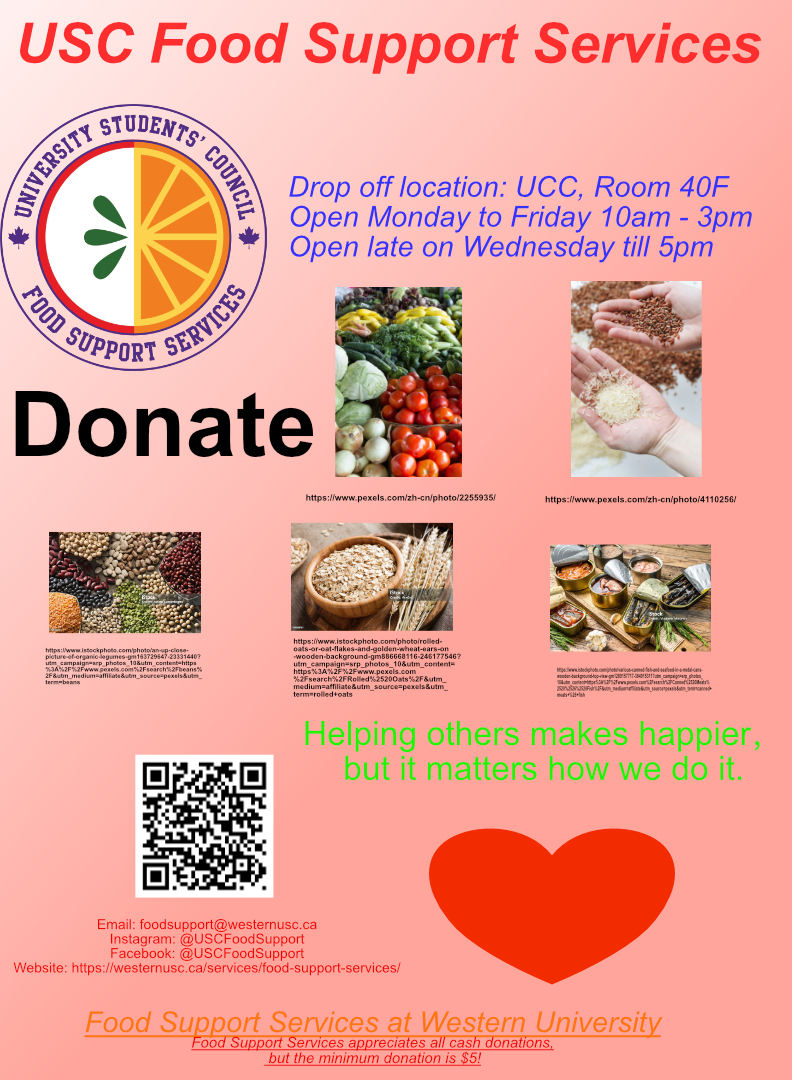 60/71
[Speaker Notes: cwan295_poster.jpg]
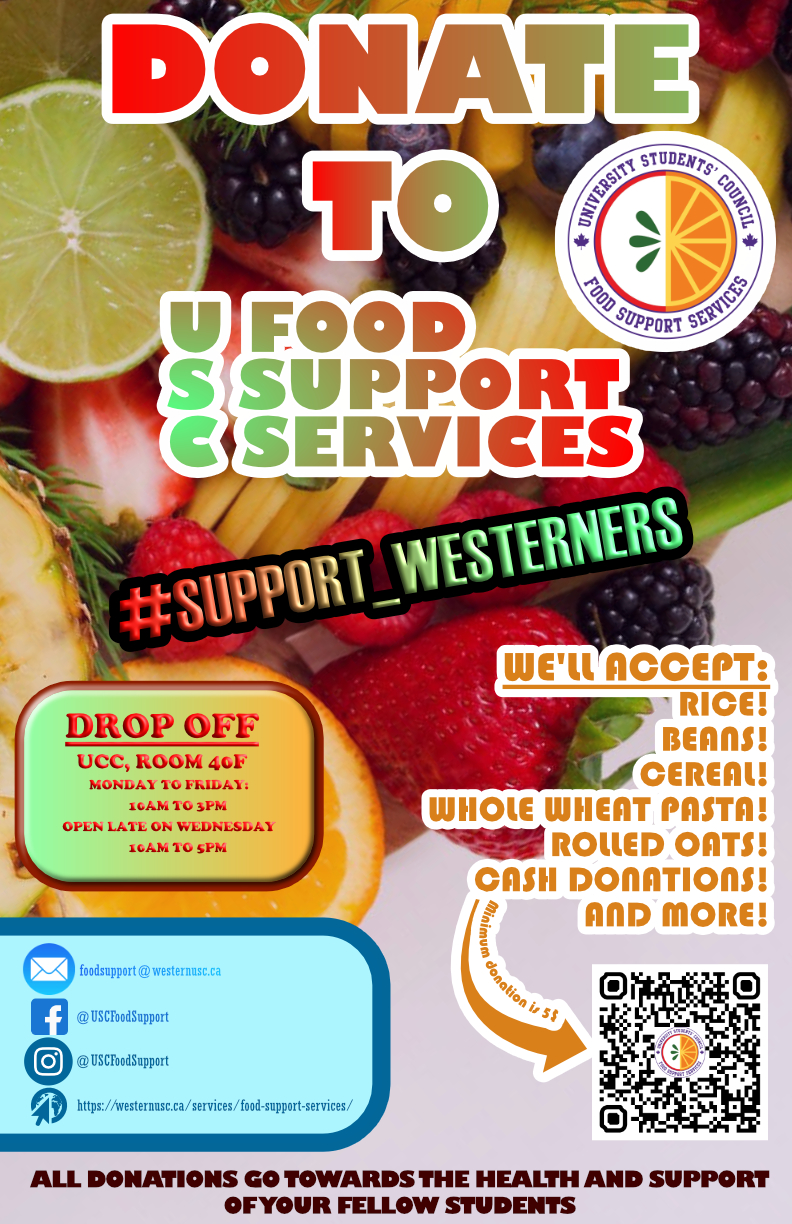 61/71
[Speaker Notes: bzhu87_poster.jpg]
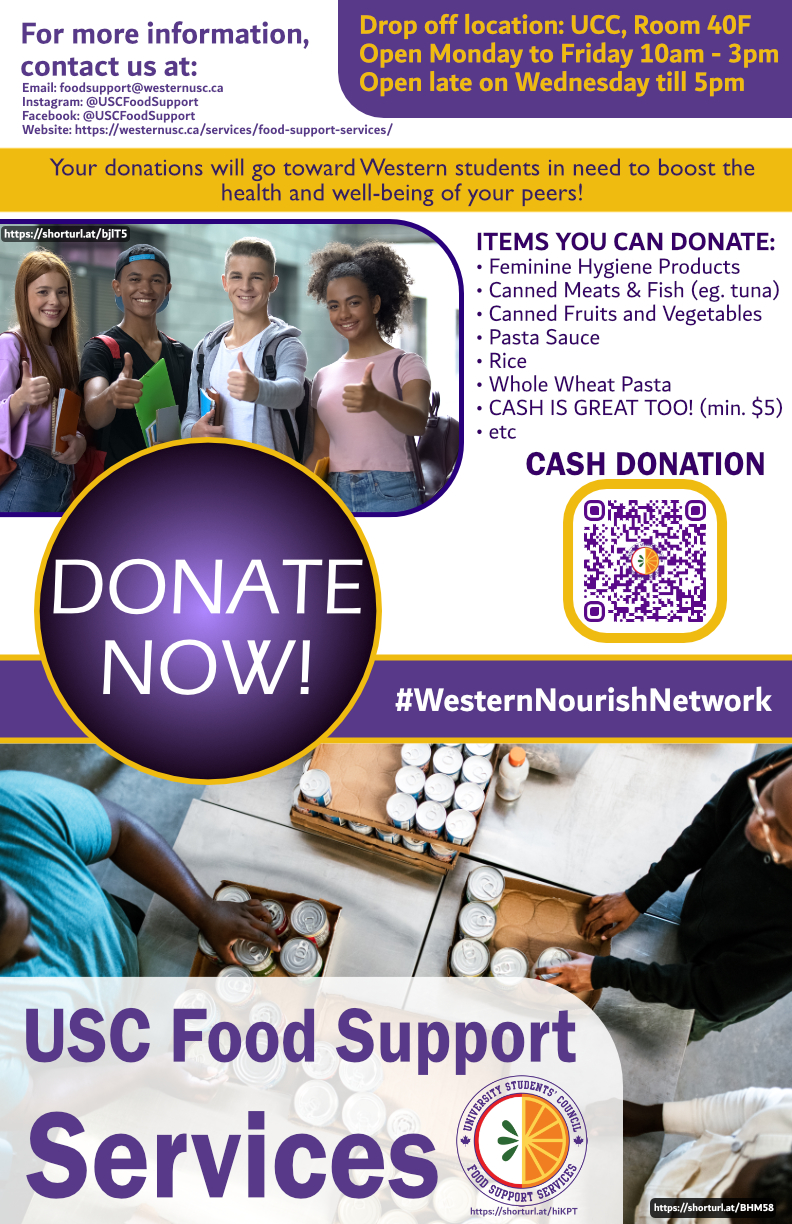 62/71
[Speaker Notes: bzhan467_poster.jpg]
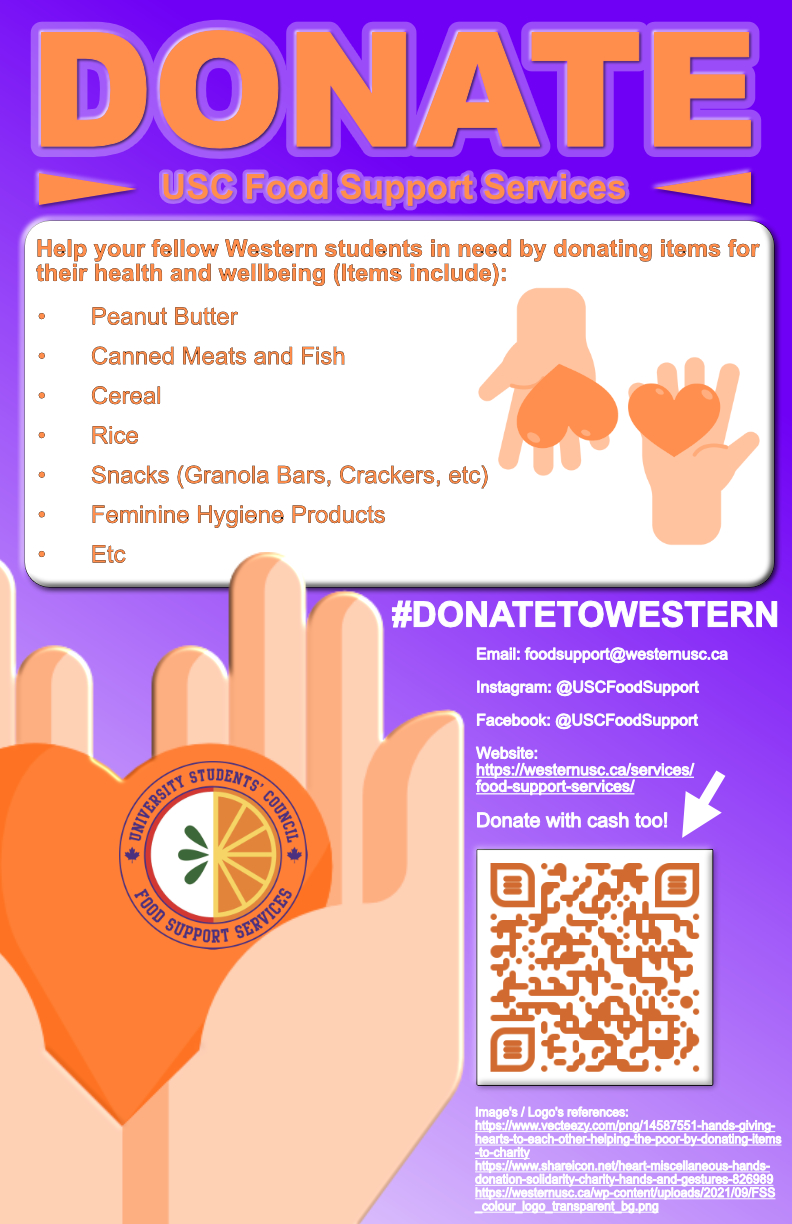 63/71
[Speaker Notes: byousef4_poster.jpg]
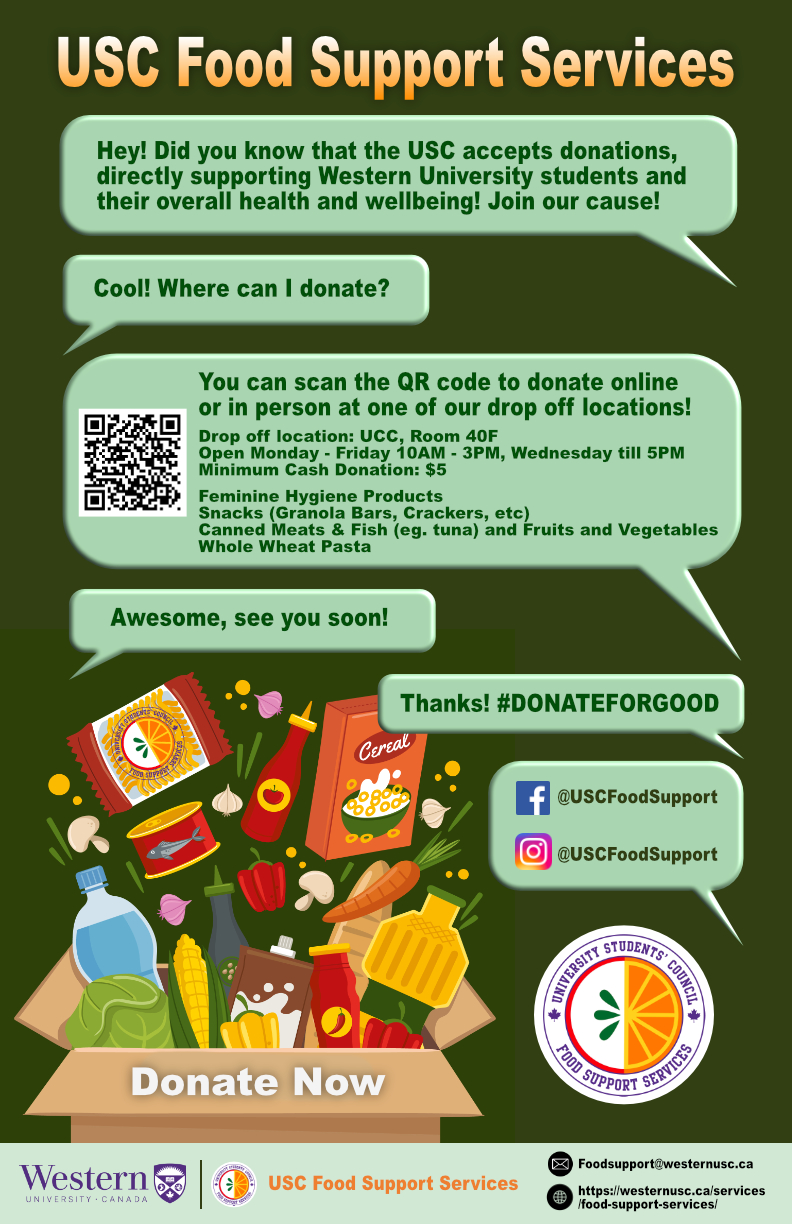 64/71
[Speaker Notes: azhong27_poster.jpg]
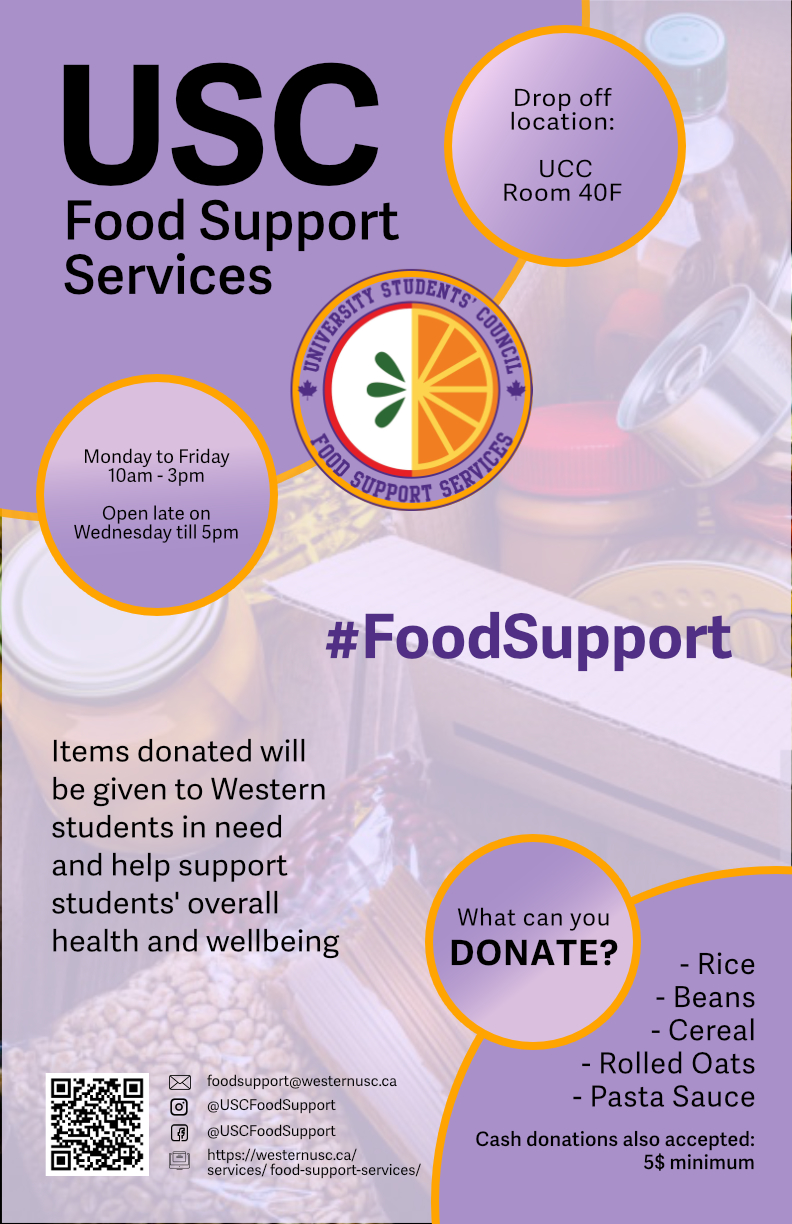 65/71
[Speaker Notes: aye28_poster.jpg]
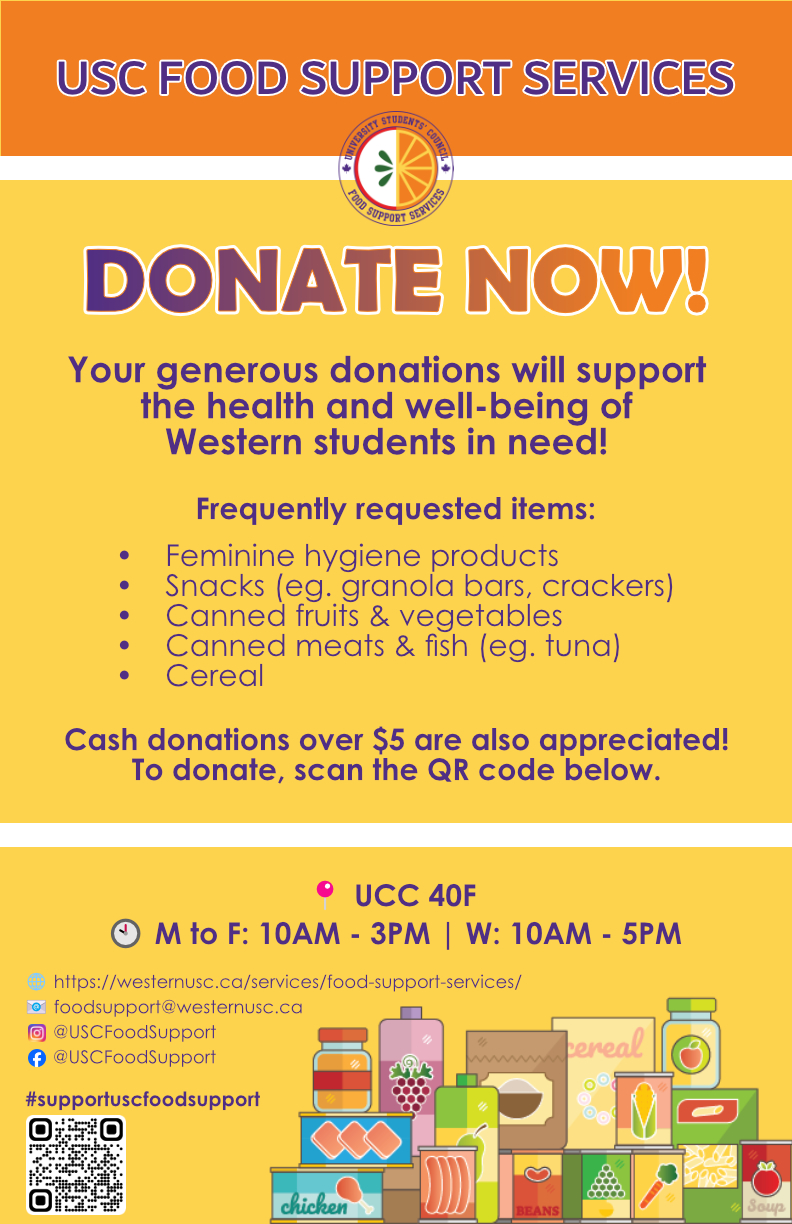 66/71
[Speaker Notes: ayanagi_poster.jpg]
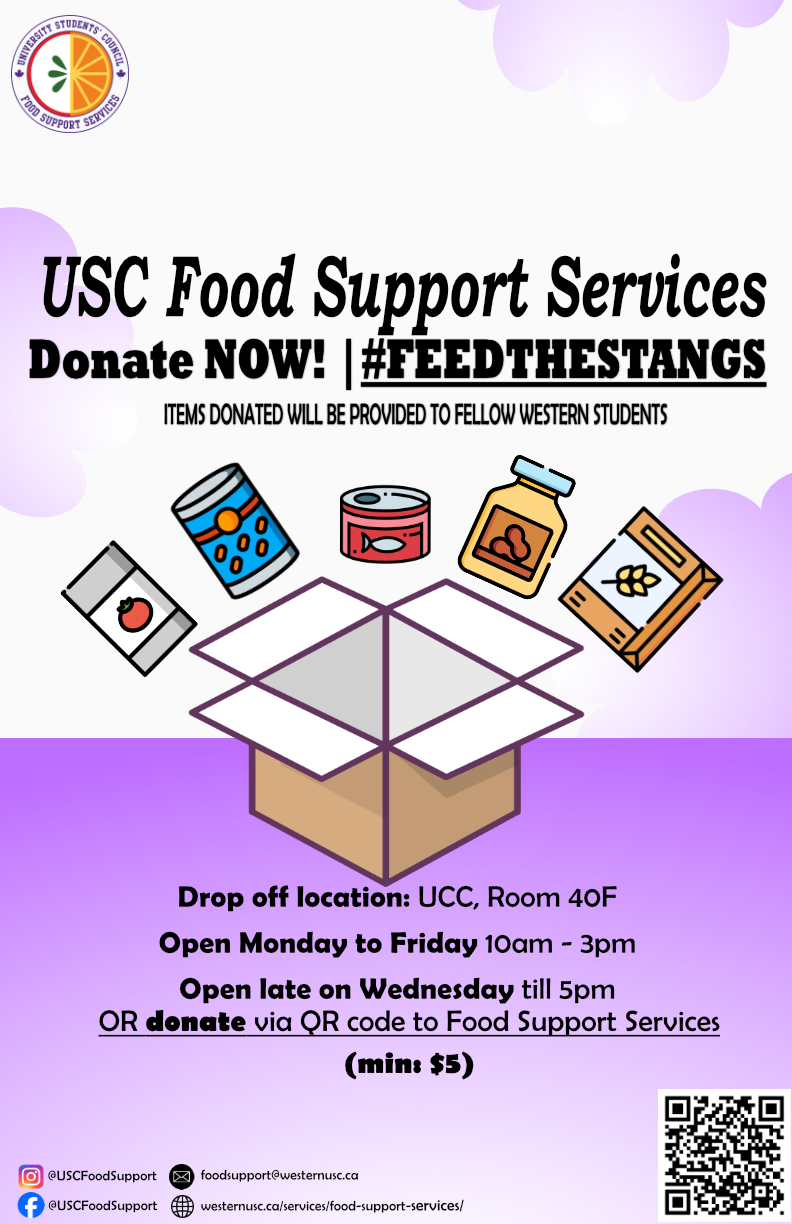 67/71
[Speaker Notes: awu365_poster.jpg]
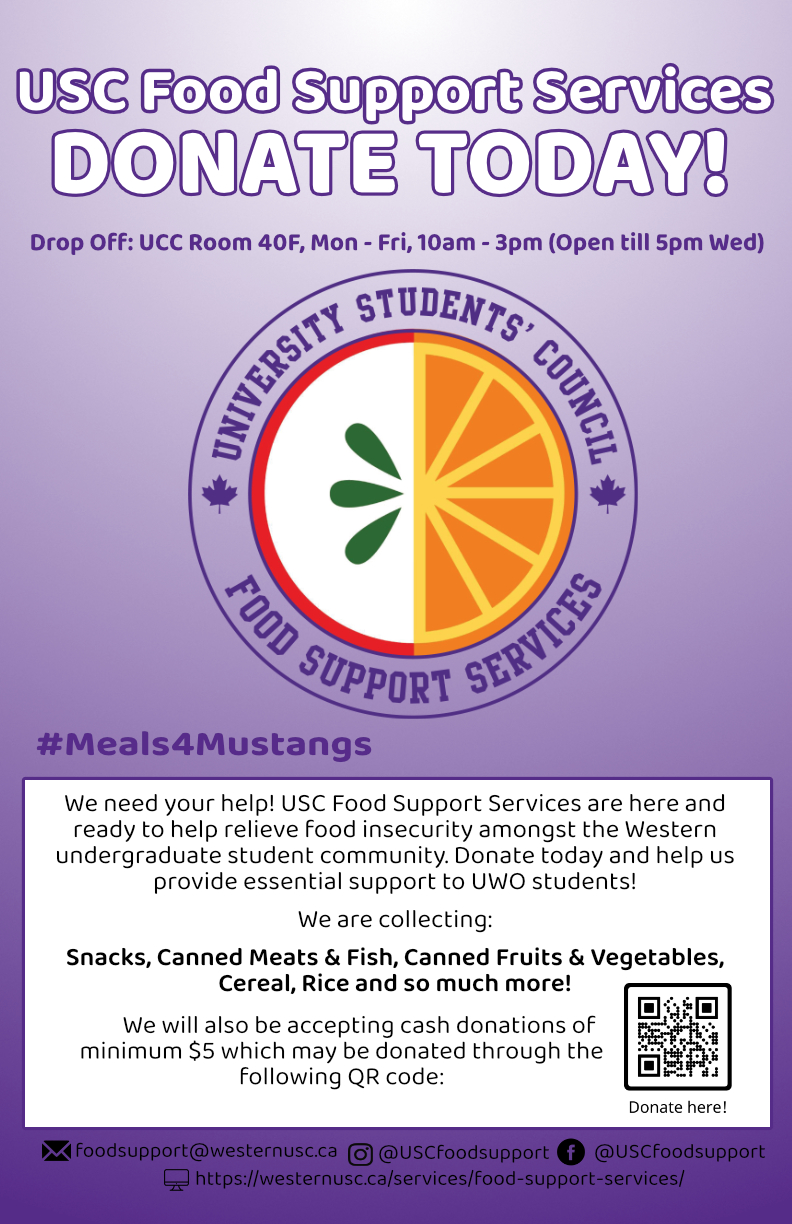 68/71
[Speaker Notes: awoodbu3_poster.jpg]
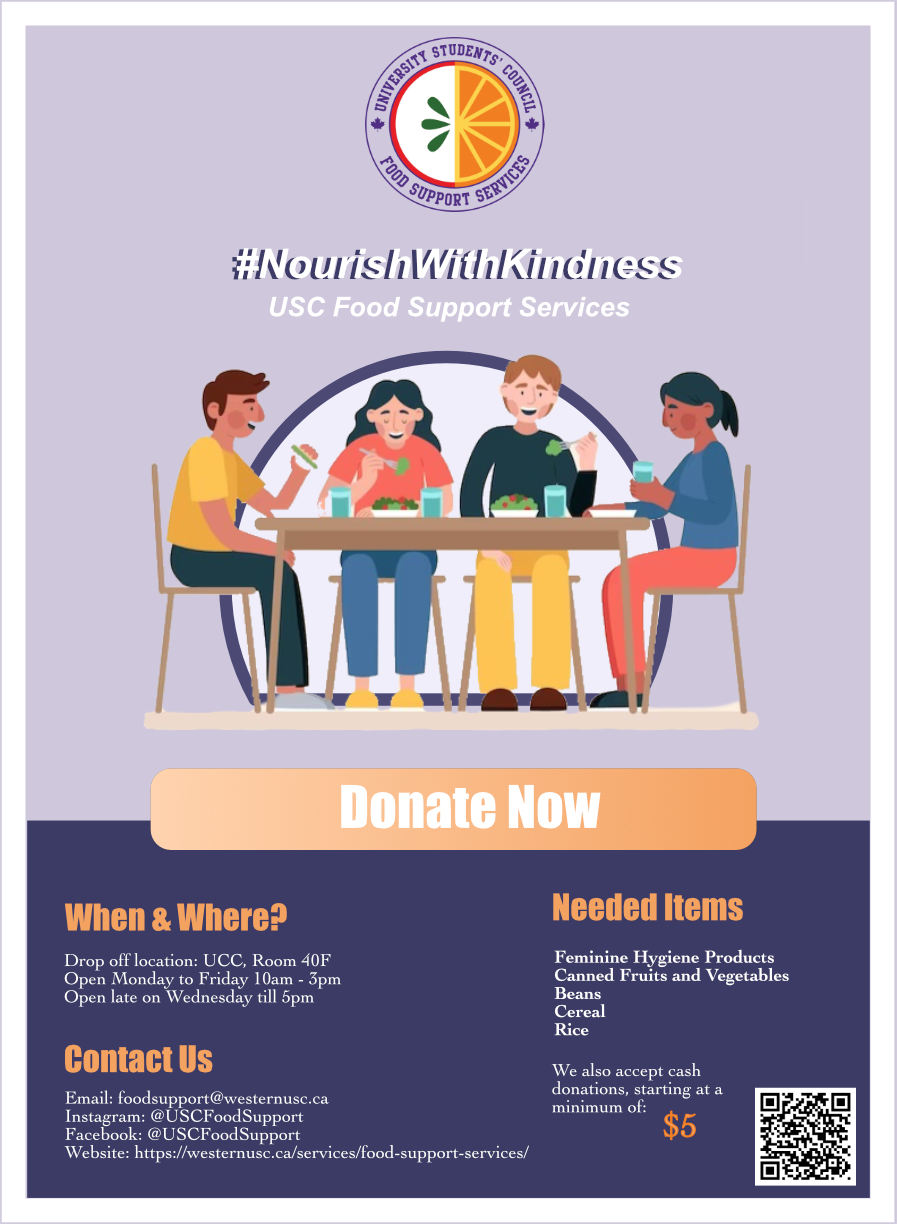 69/71
[Speaker Notes: awongwo_poster.jpg]
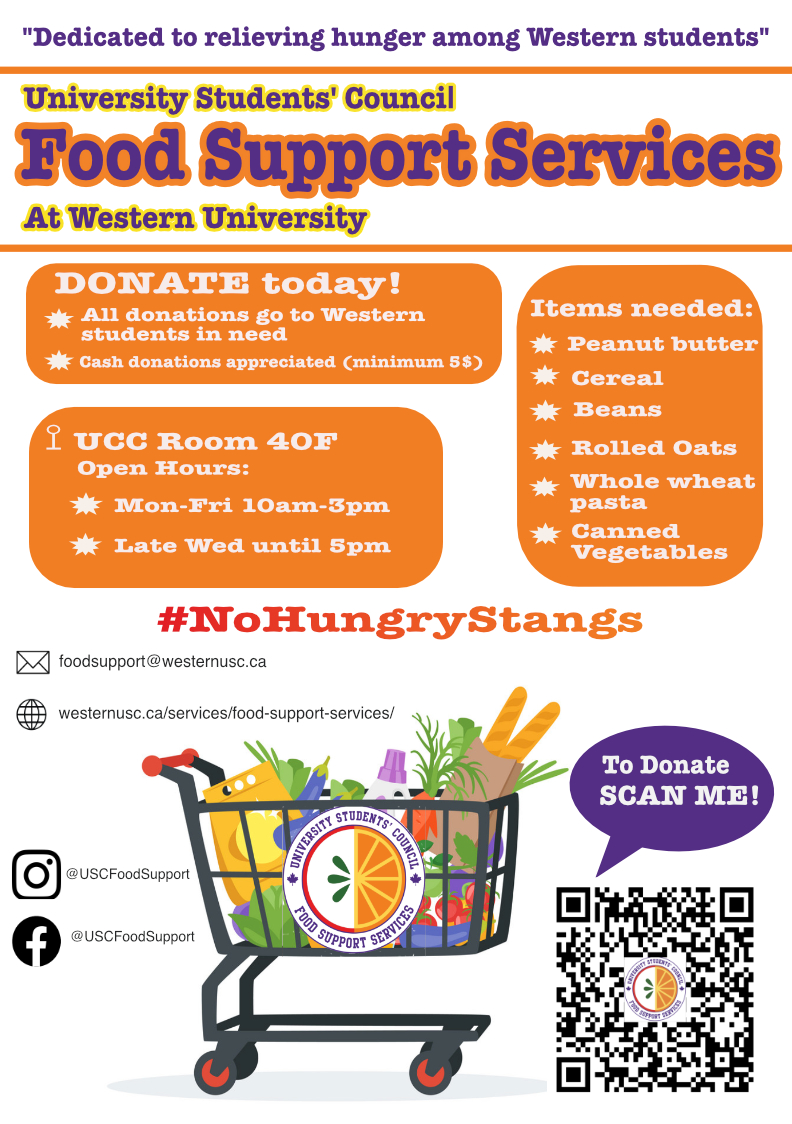 70/71
[Speaker Notes: awhit282_poster.jpg]
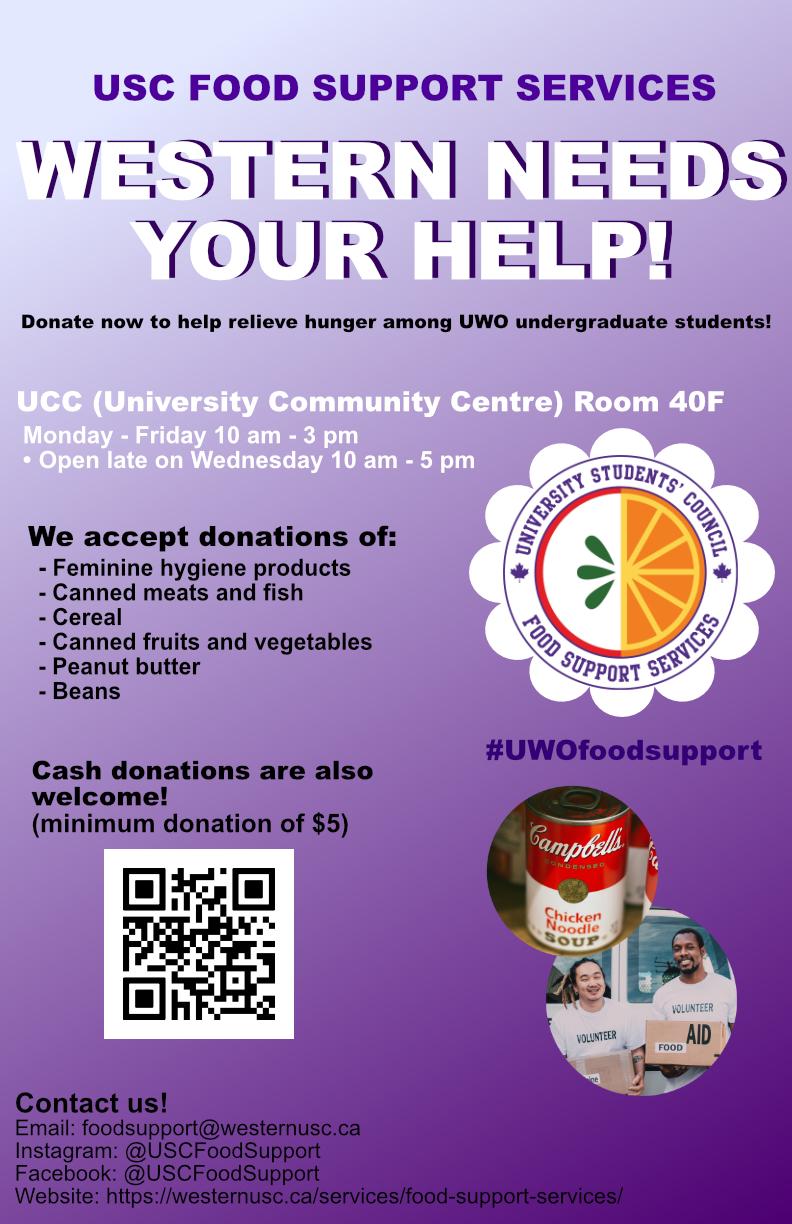 71/71
[Speaker Notes: awang582_poster.jpg]
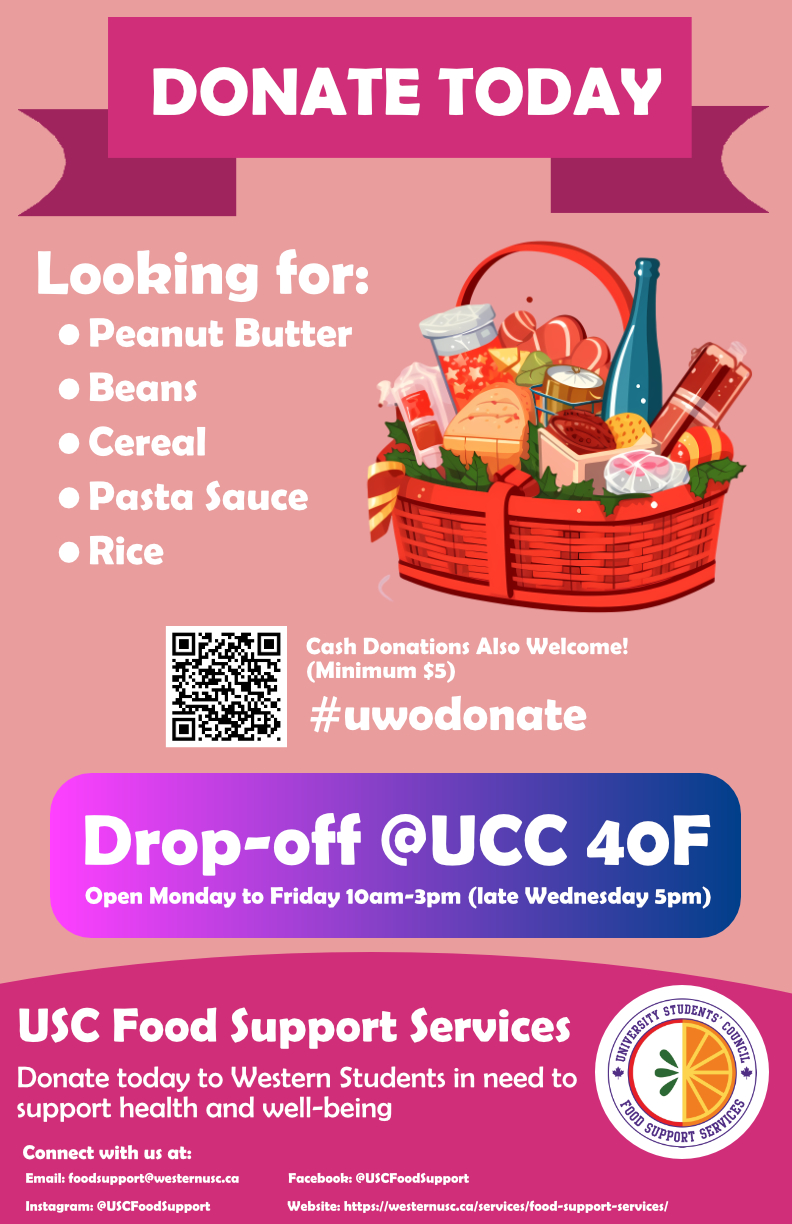 72/71
[Speaker Notes: awang525_poster.jpg]